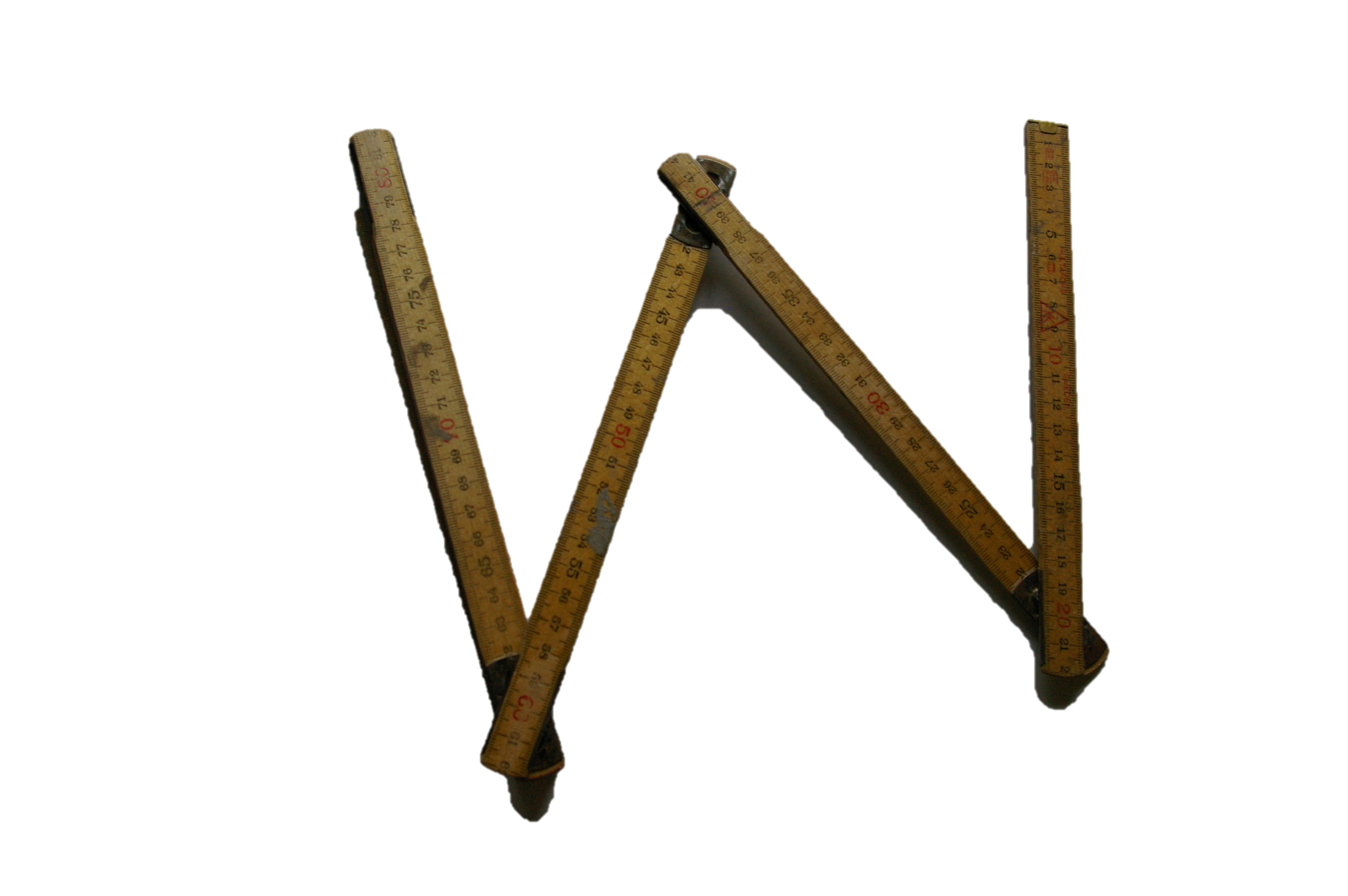 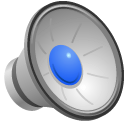 A force de jouer avec mon mètre …
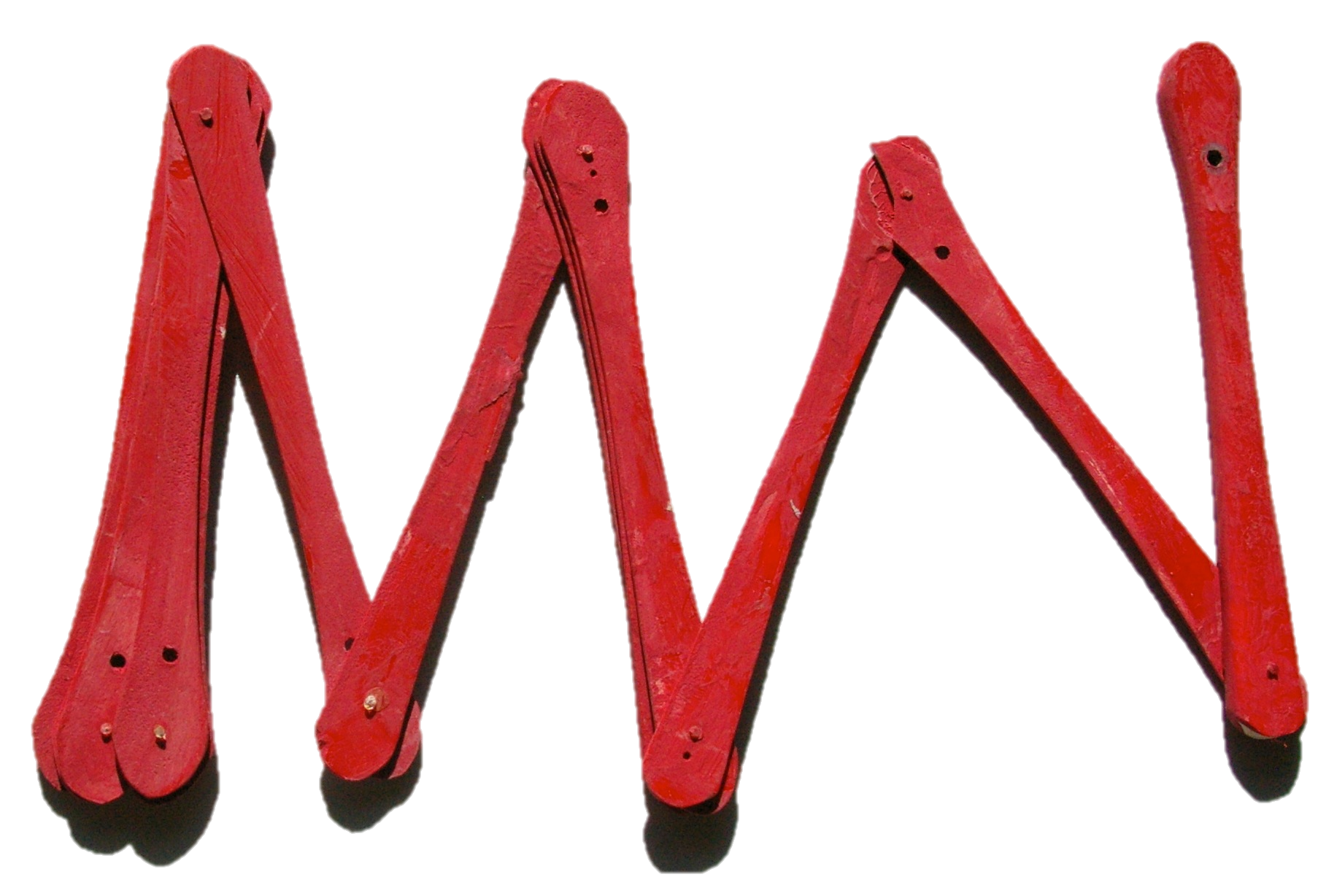 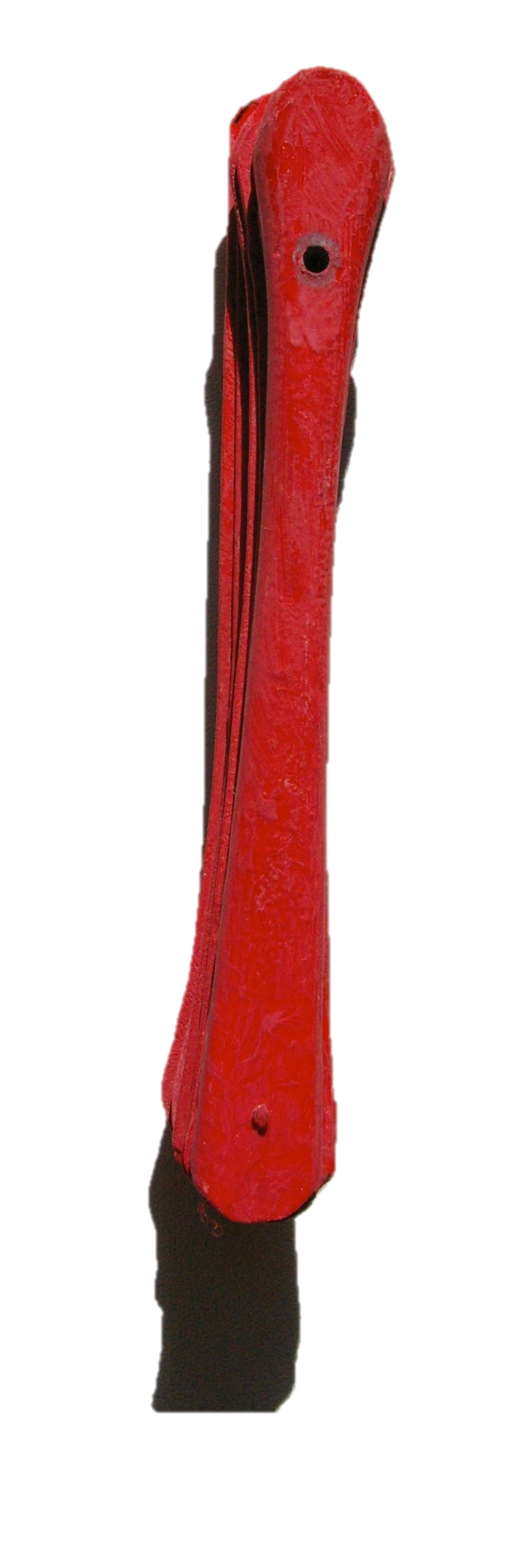 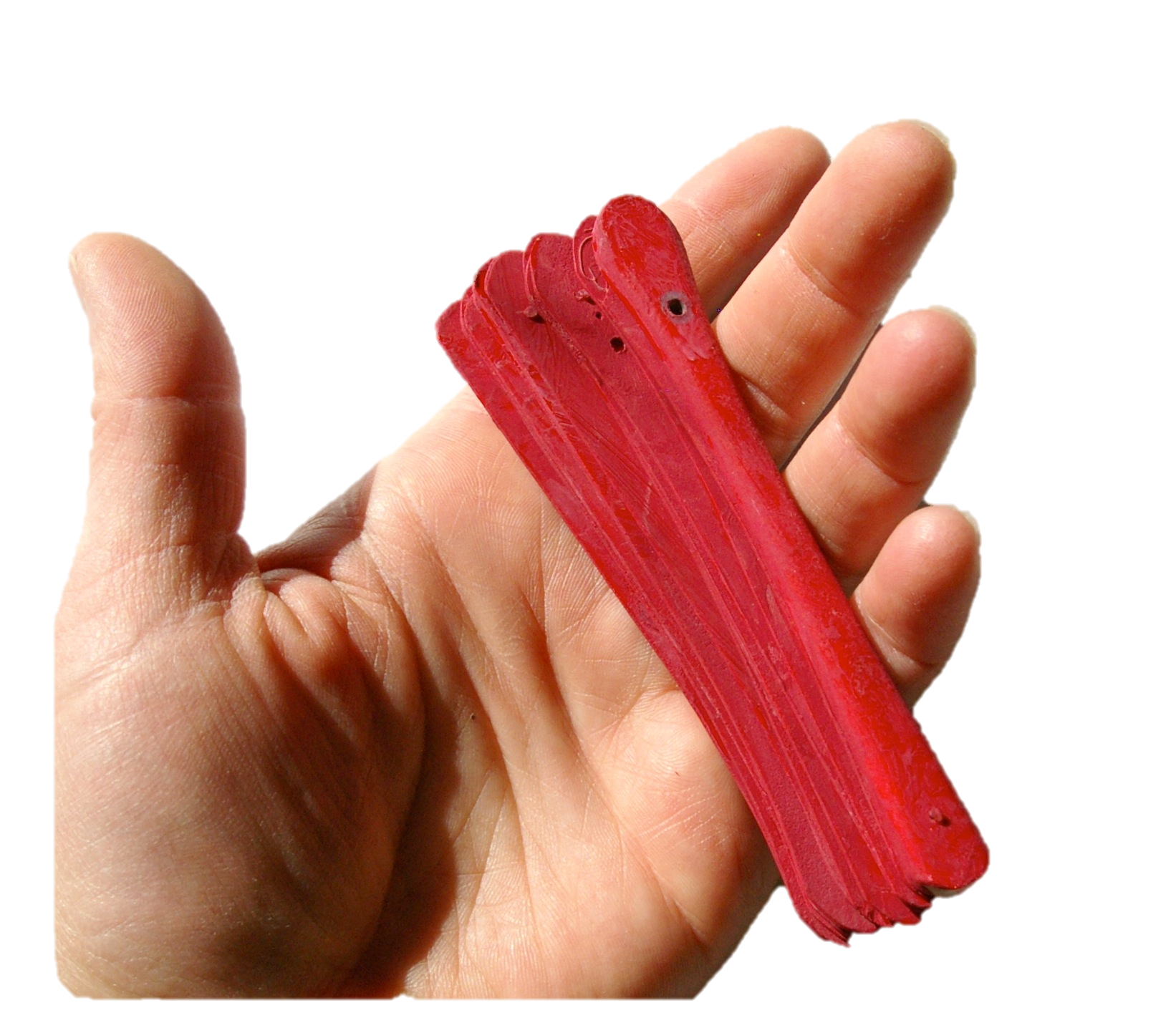 Voici leur Maître magique ! 

		Place à leur imagination….
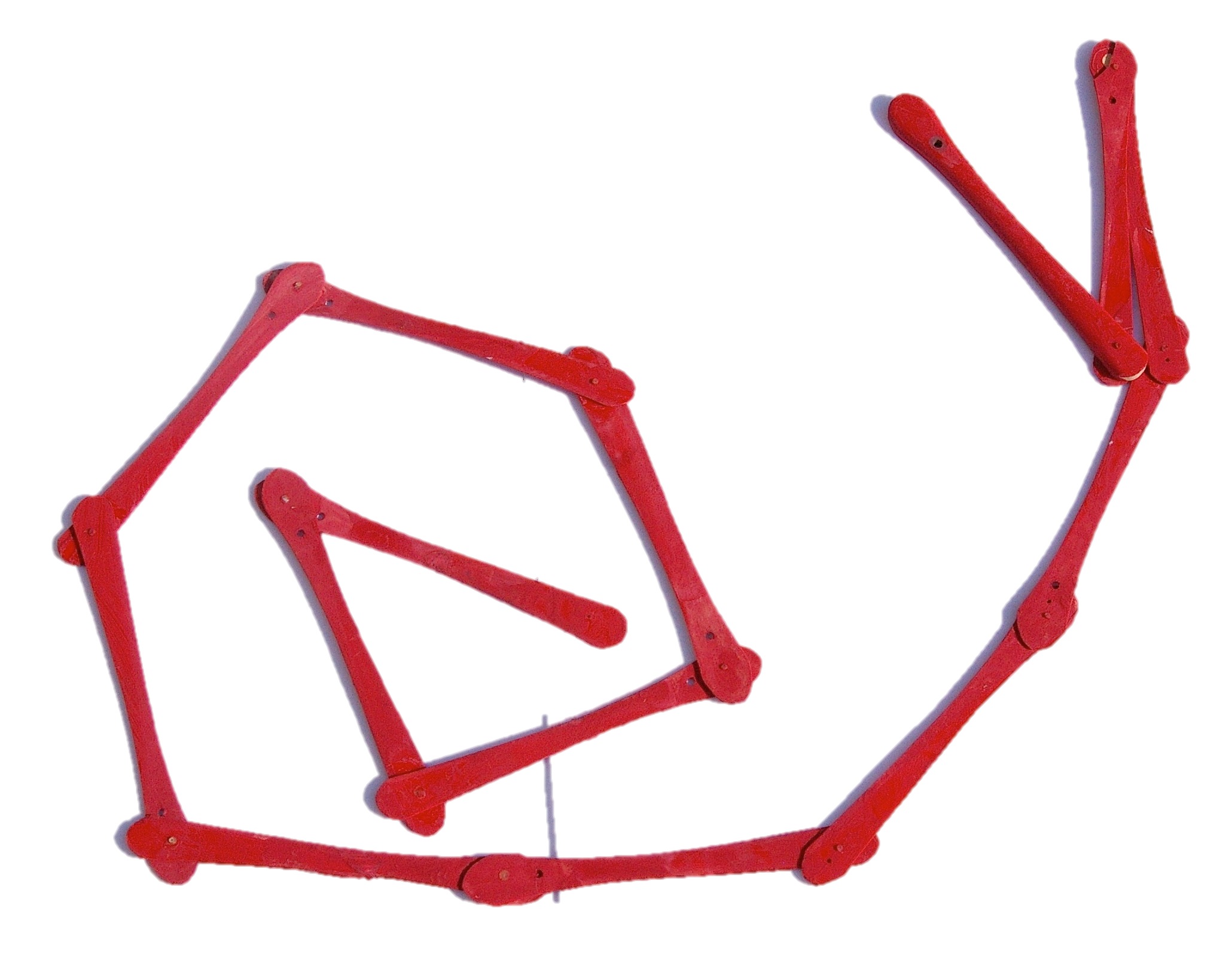 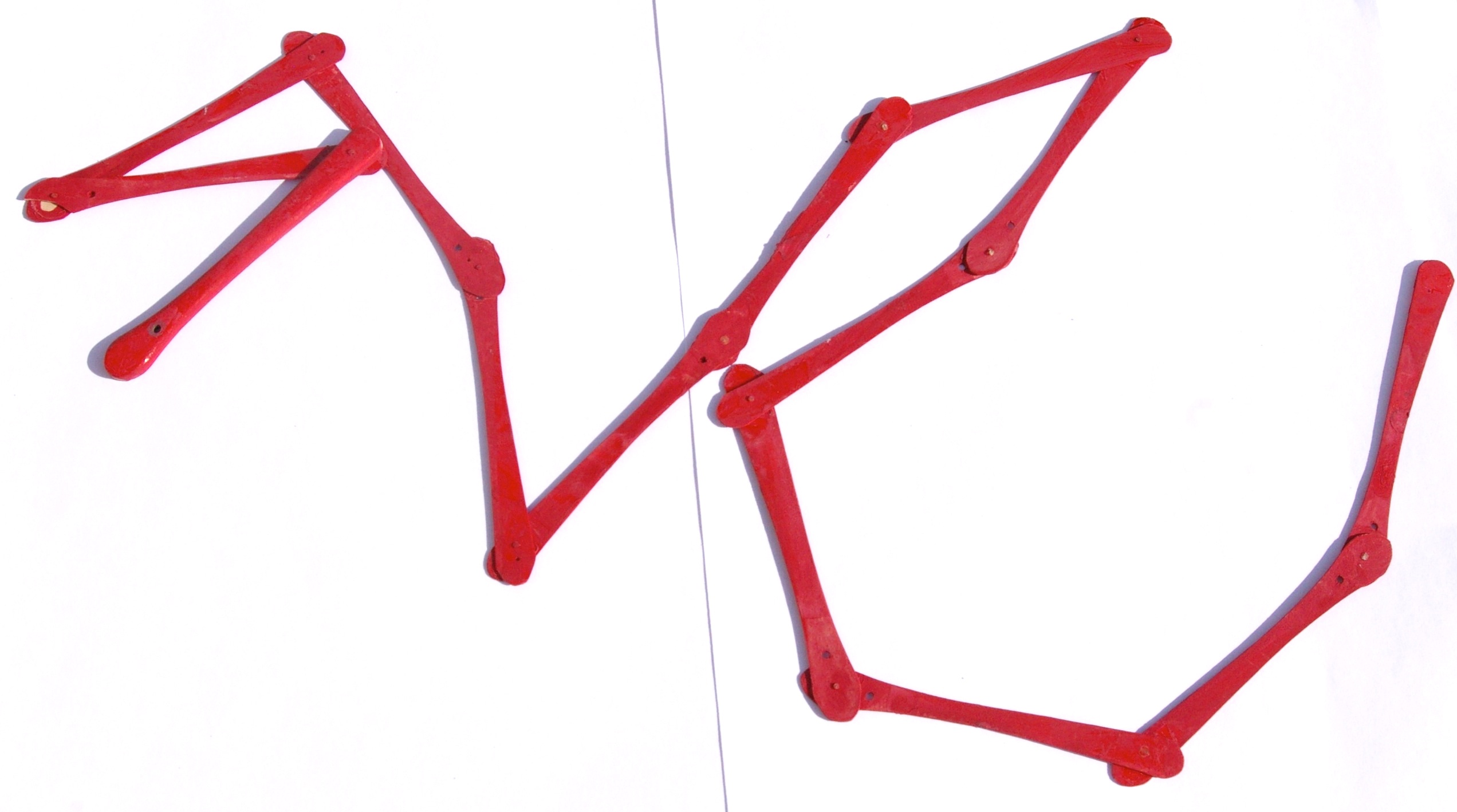 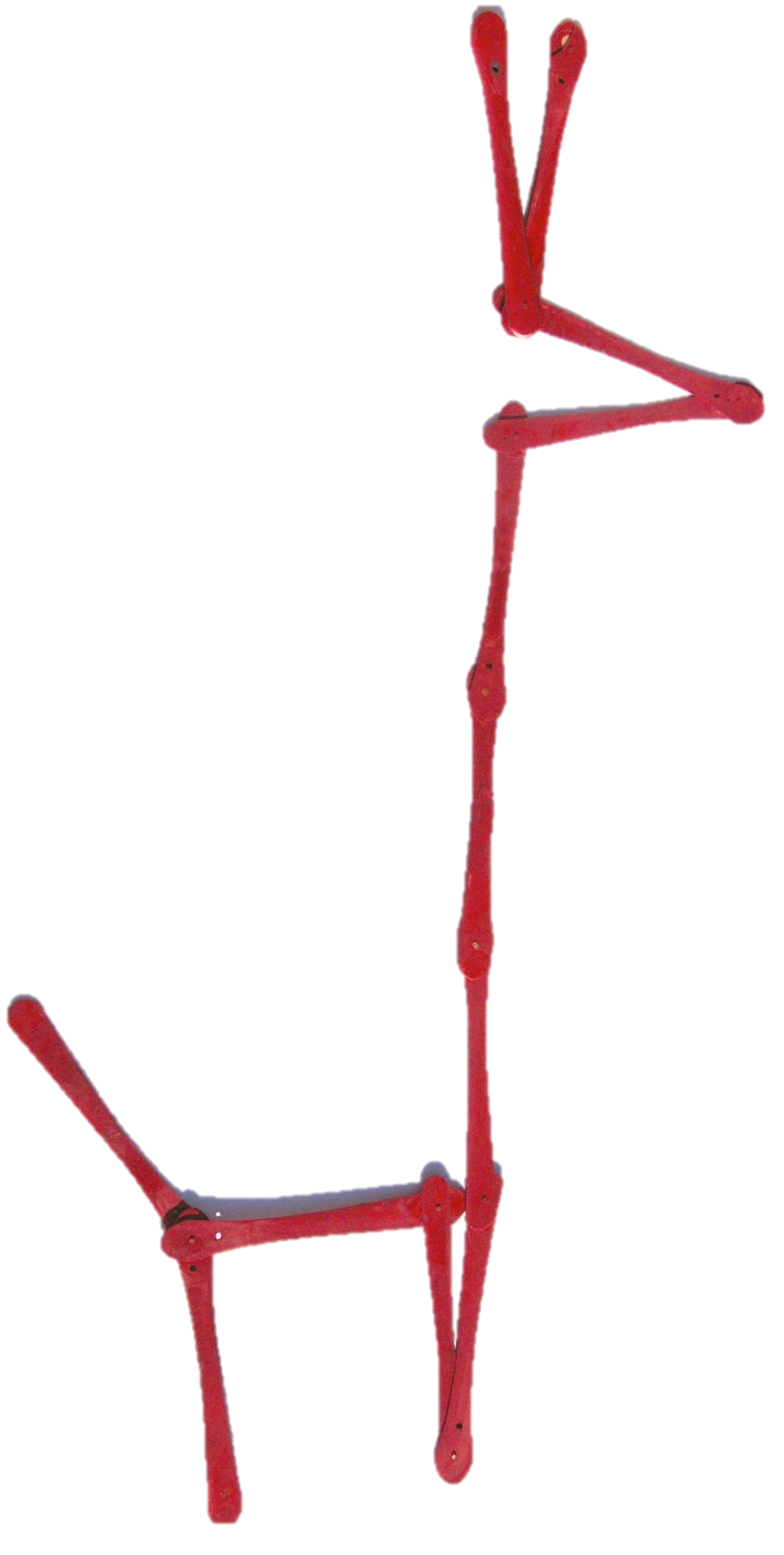 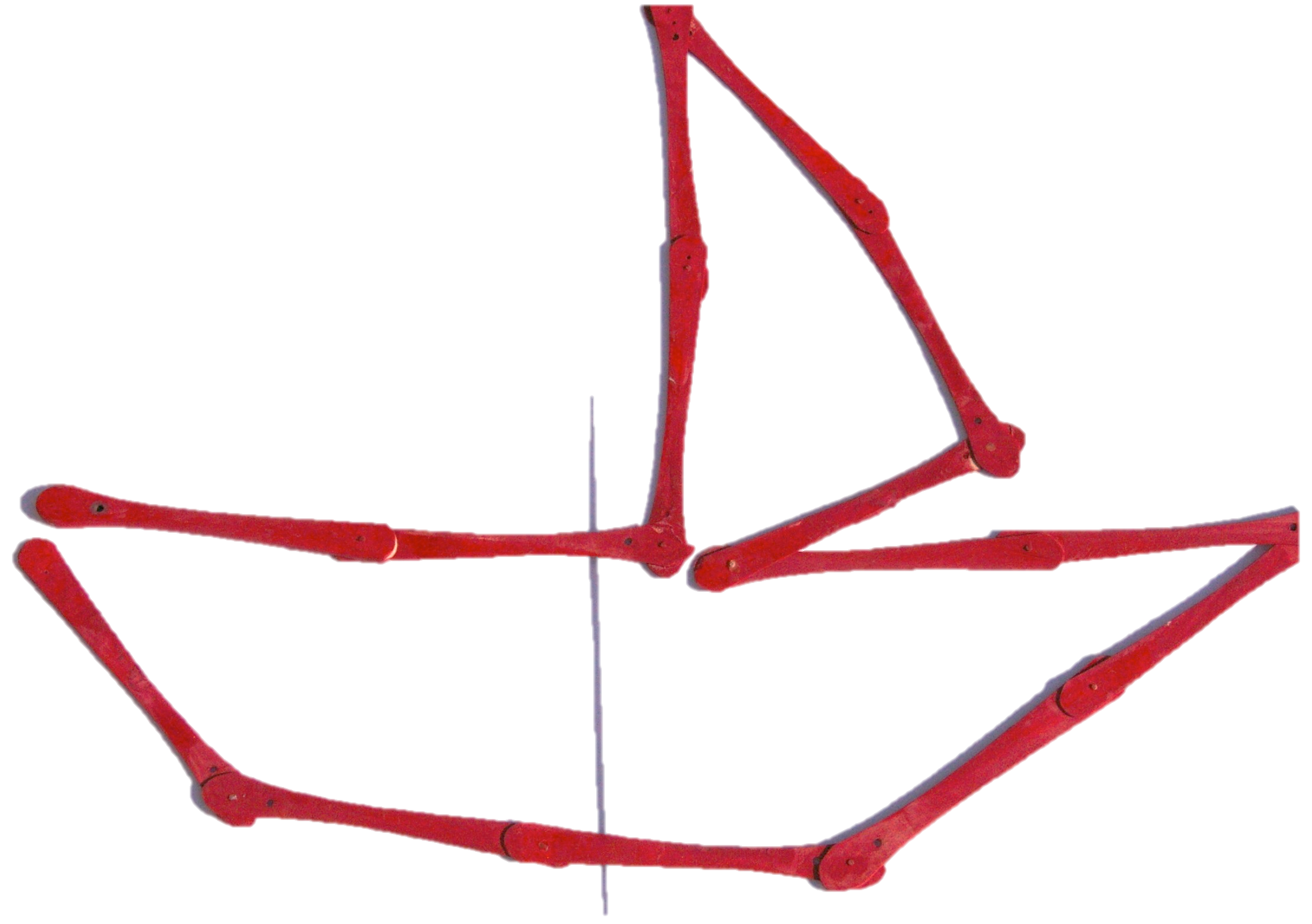 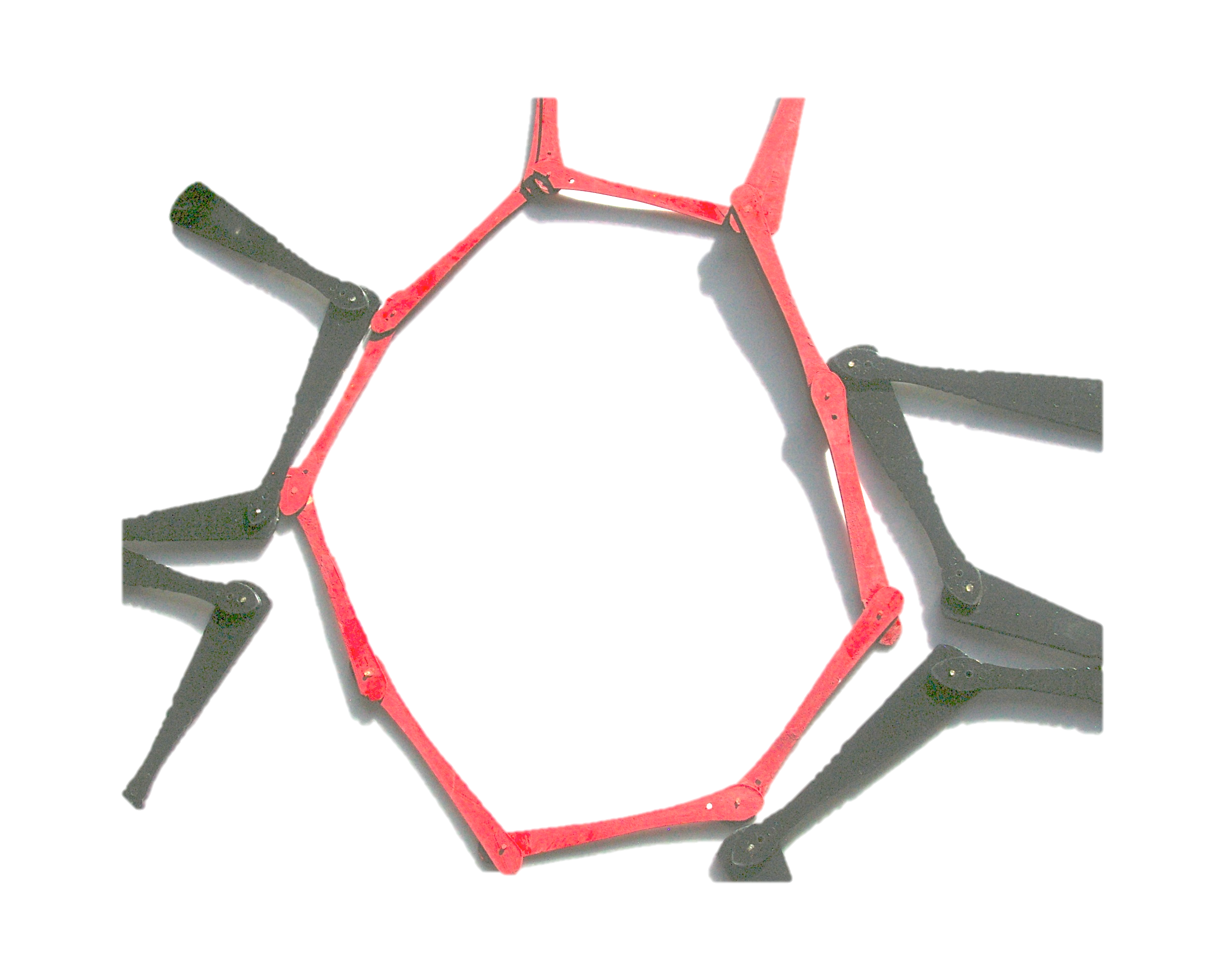 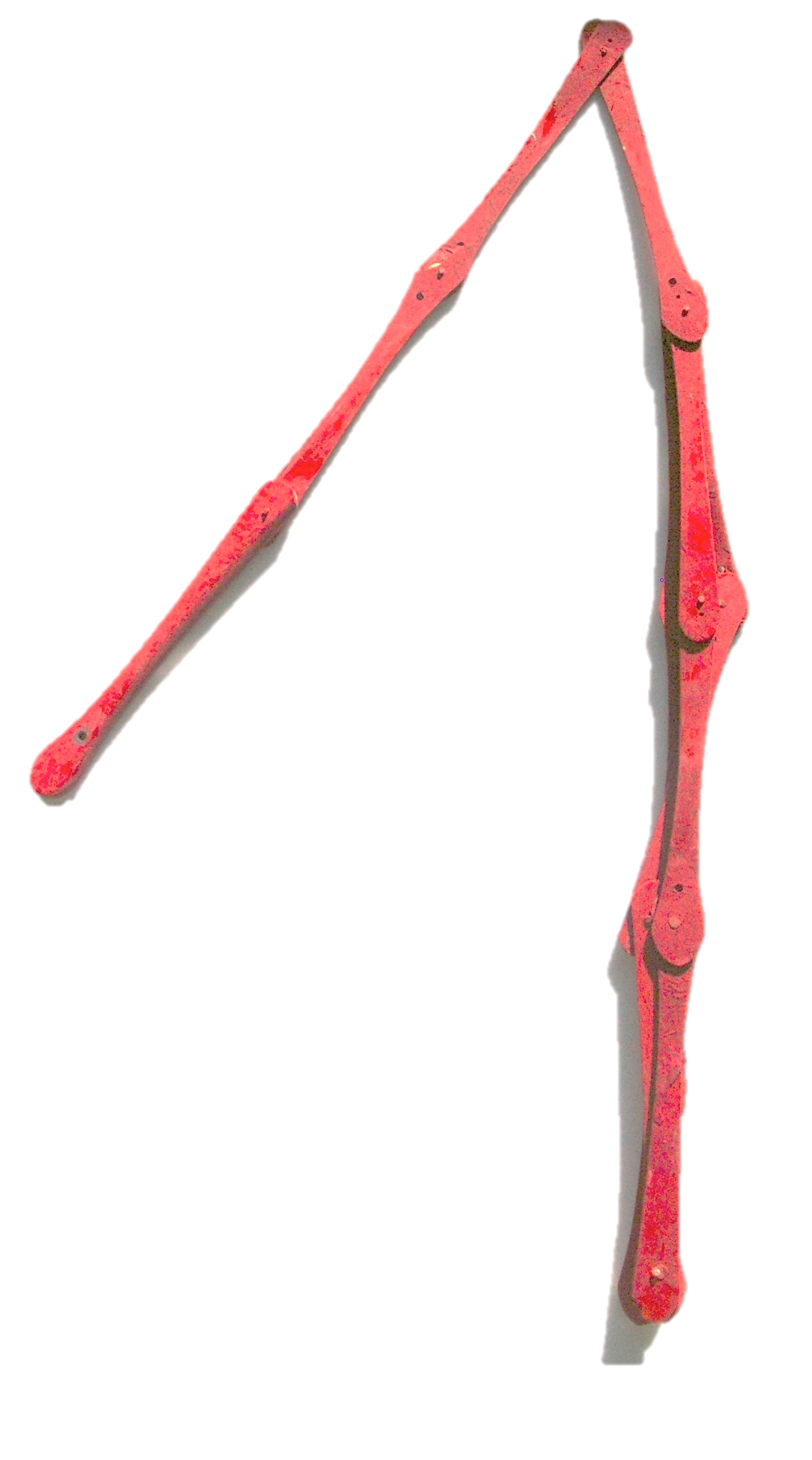 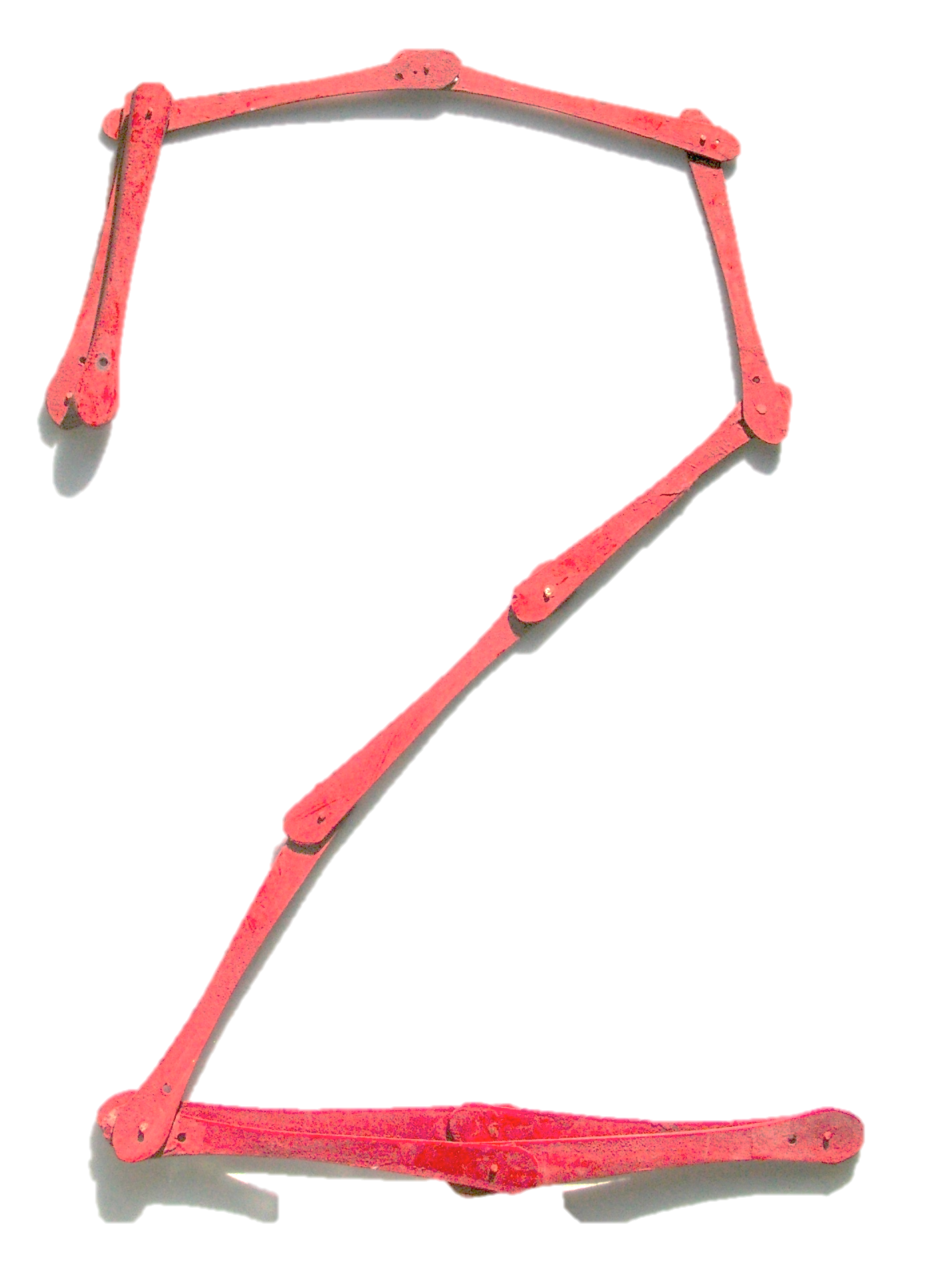 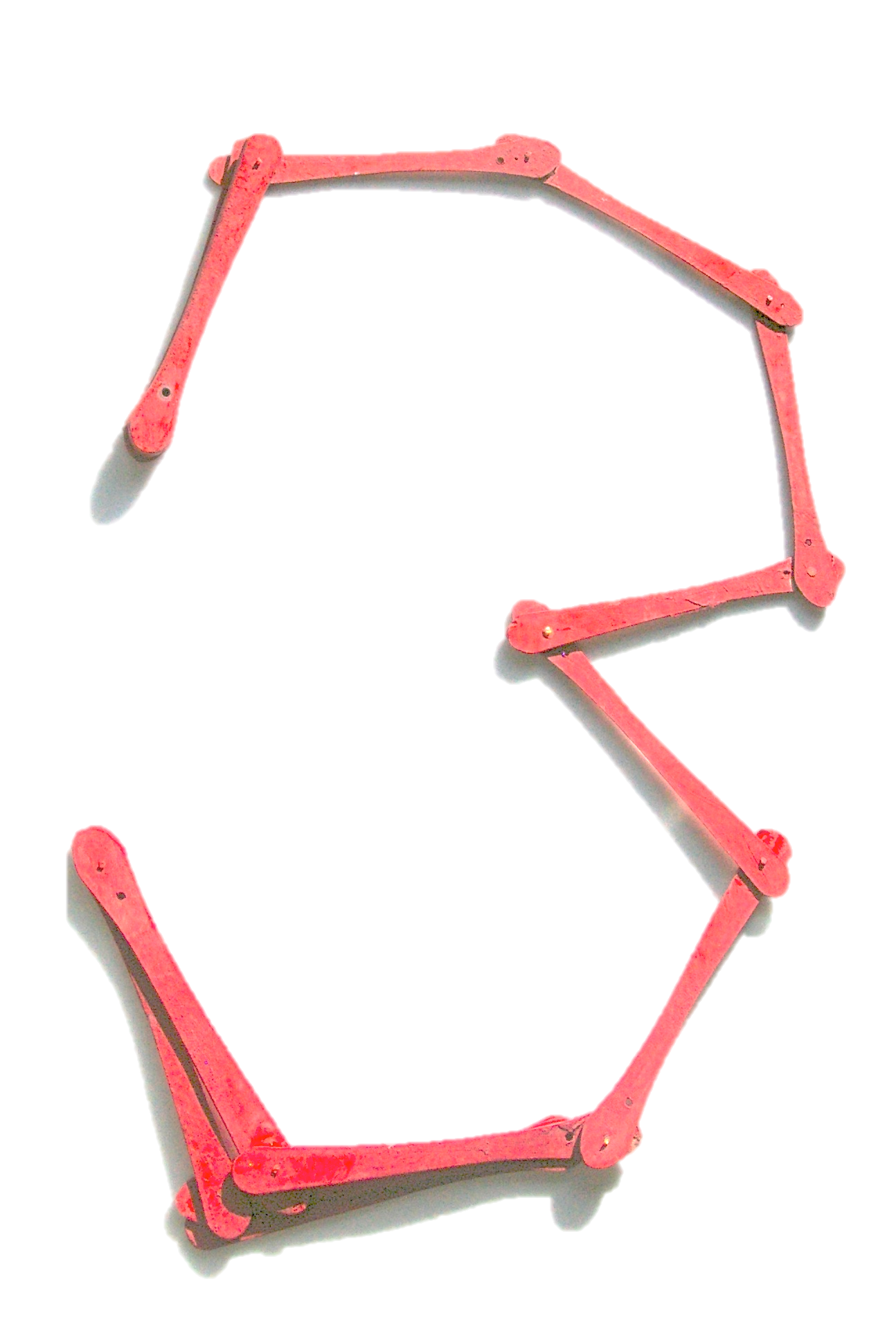 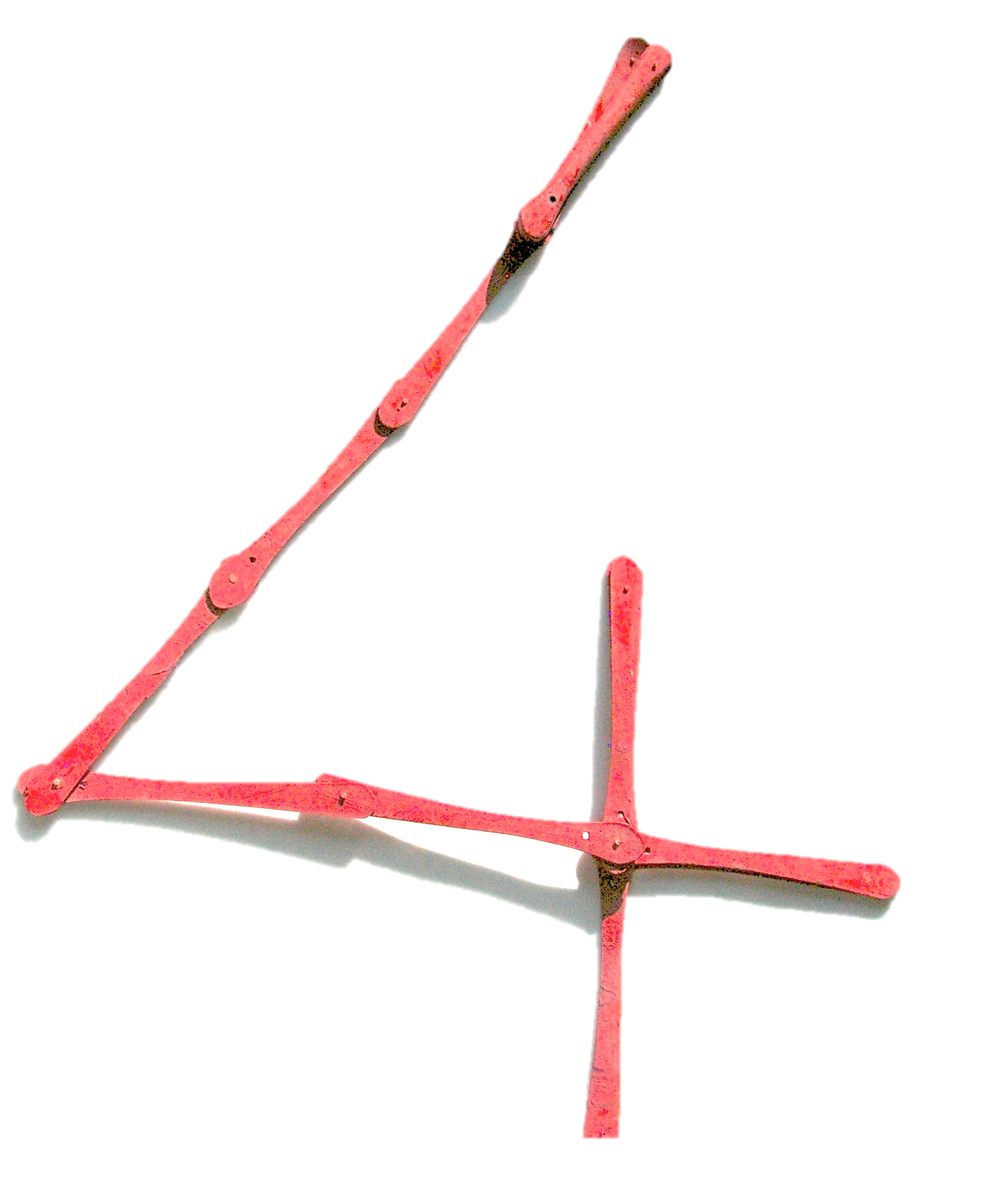 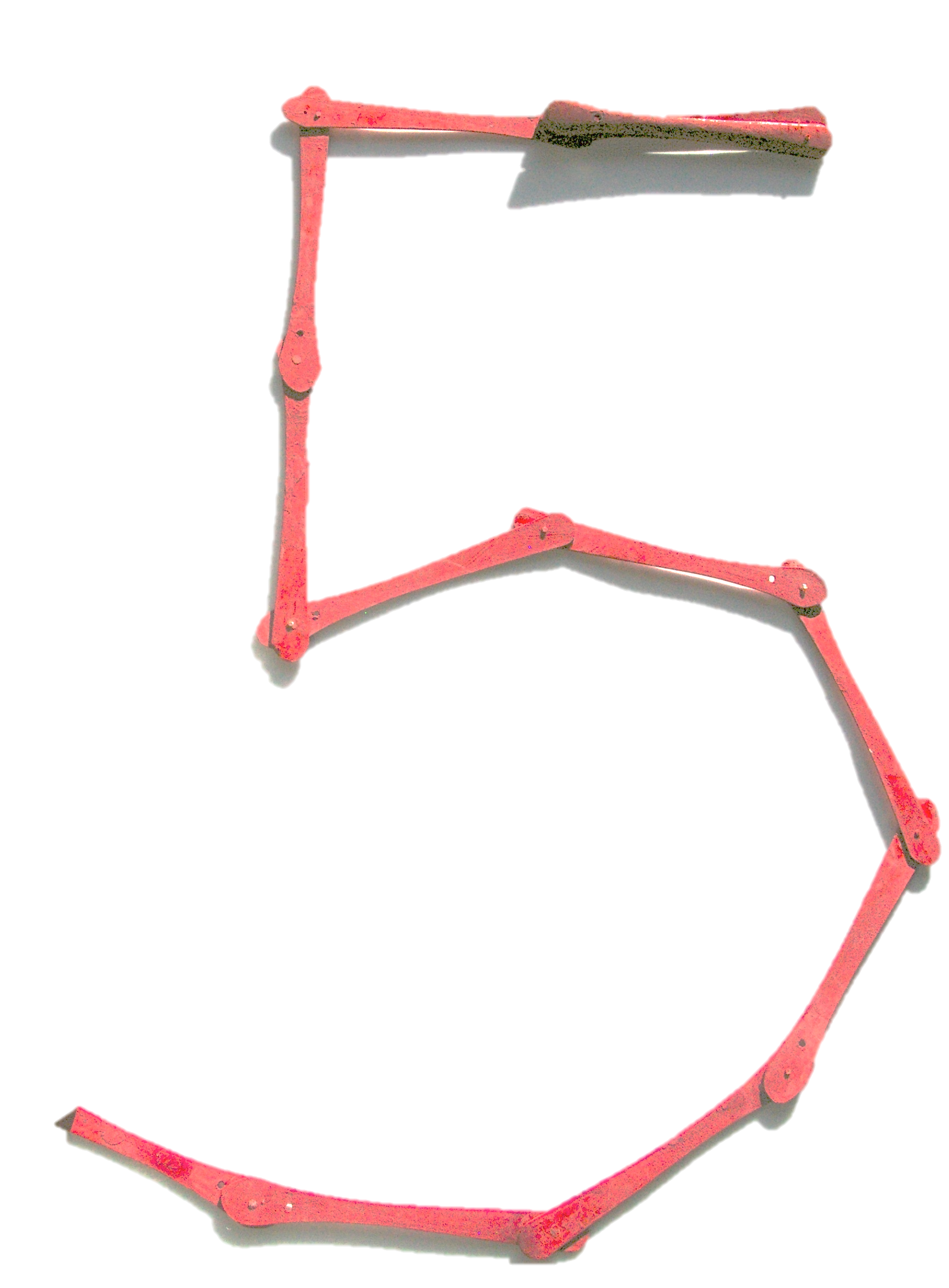 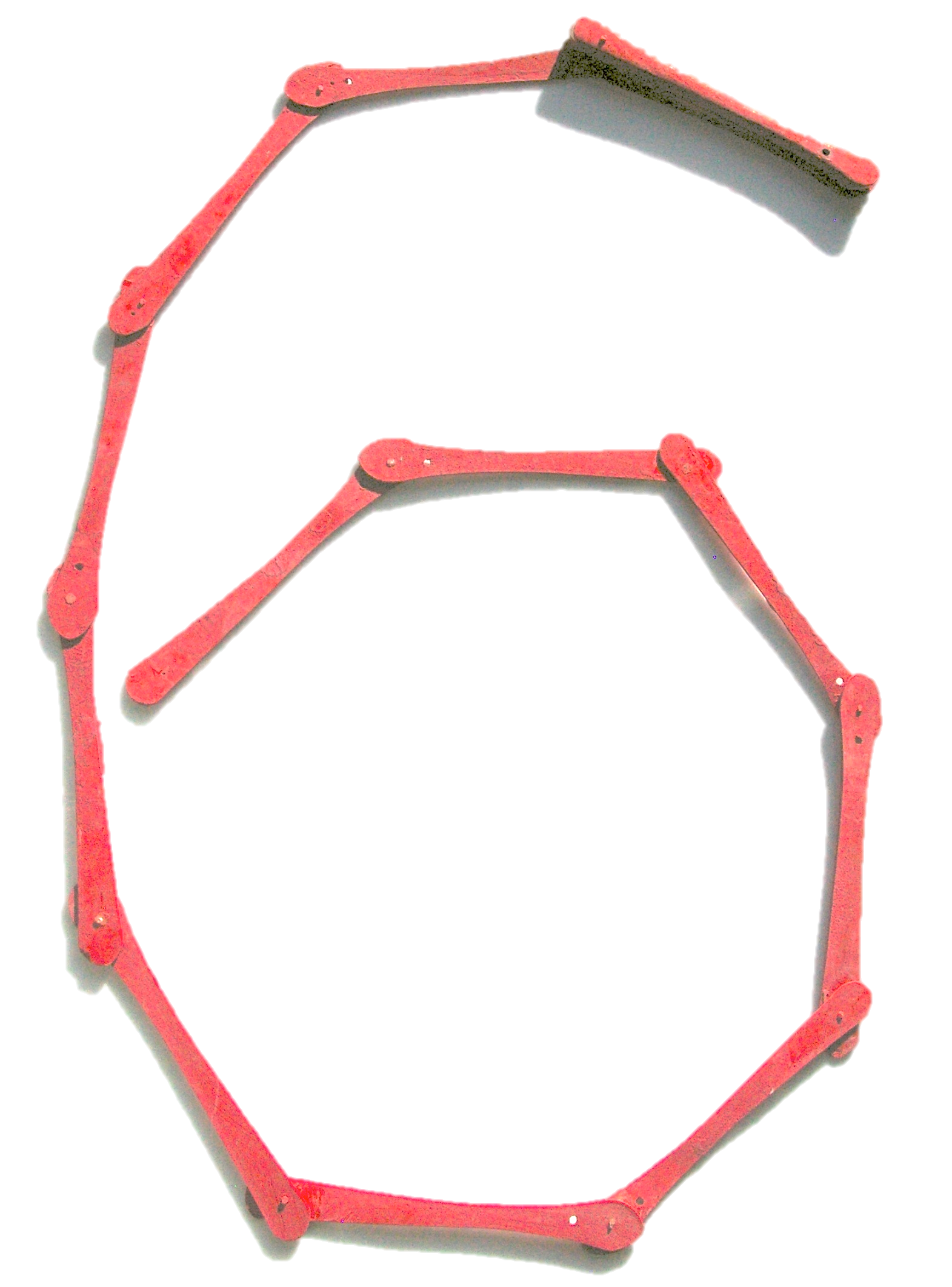 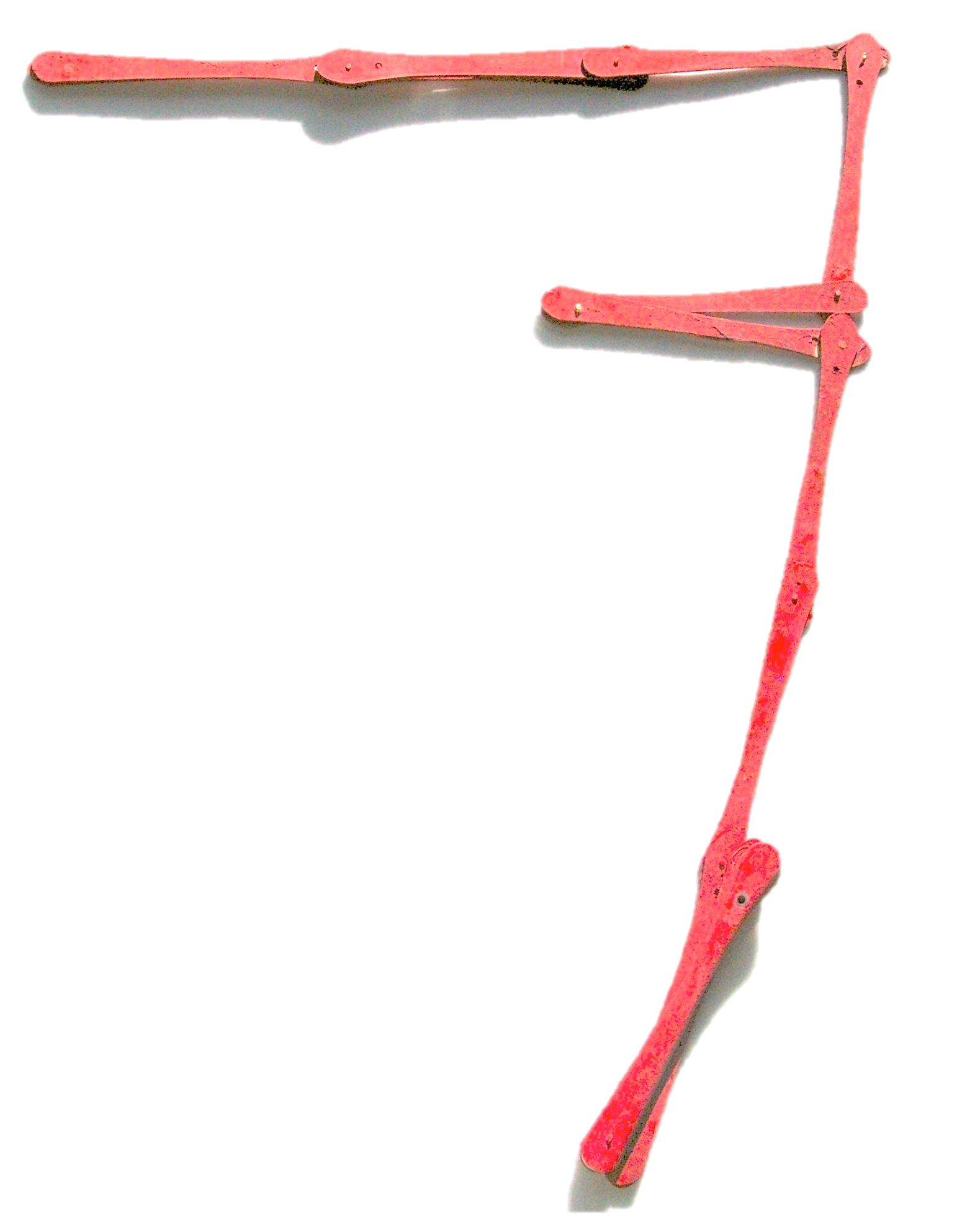 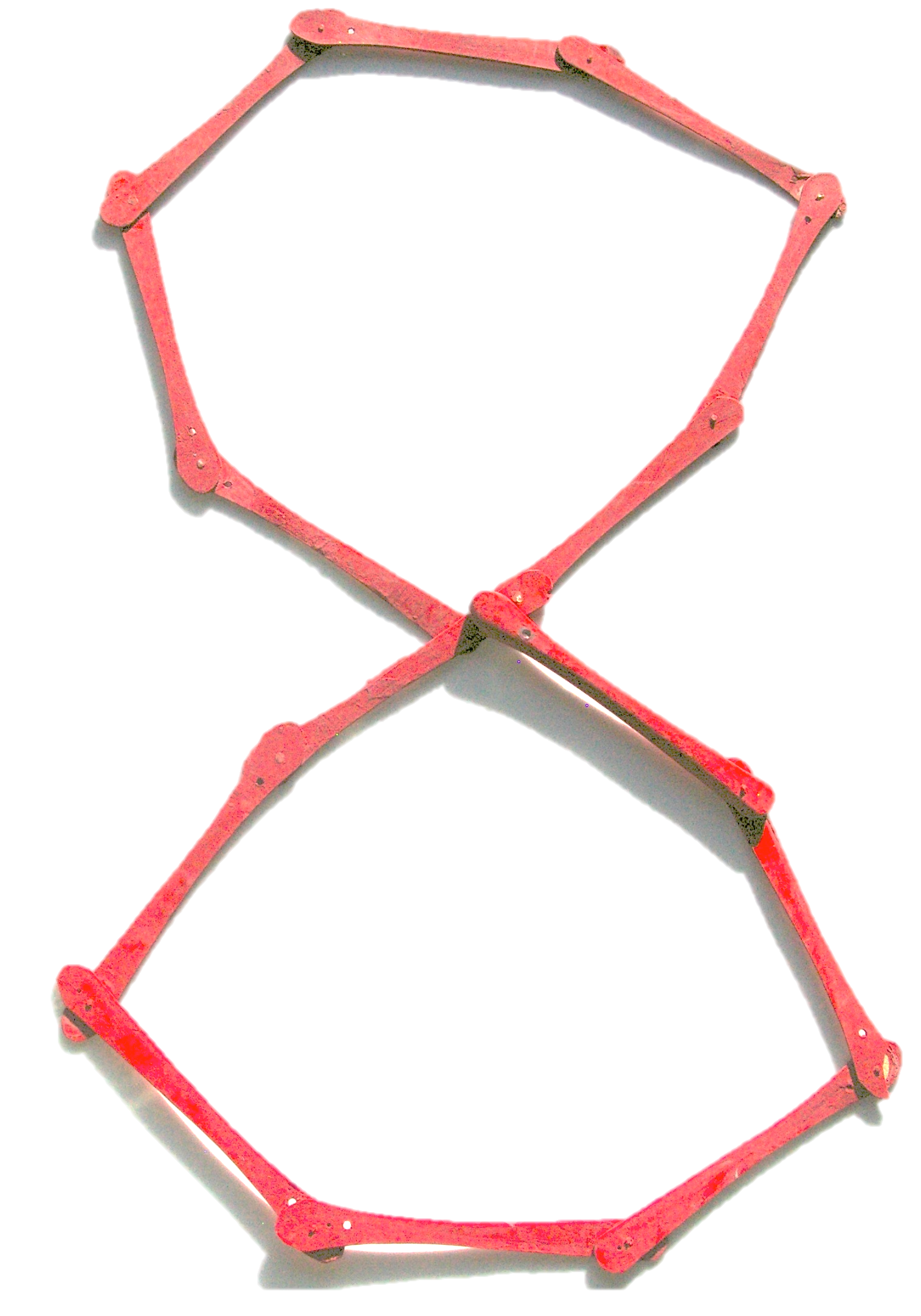 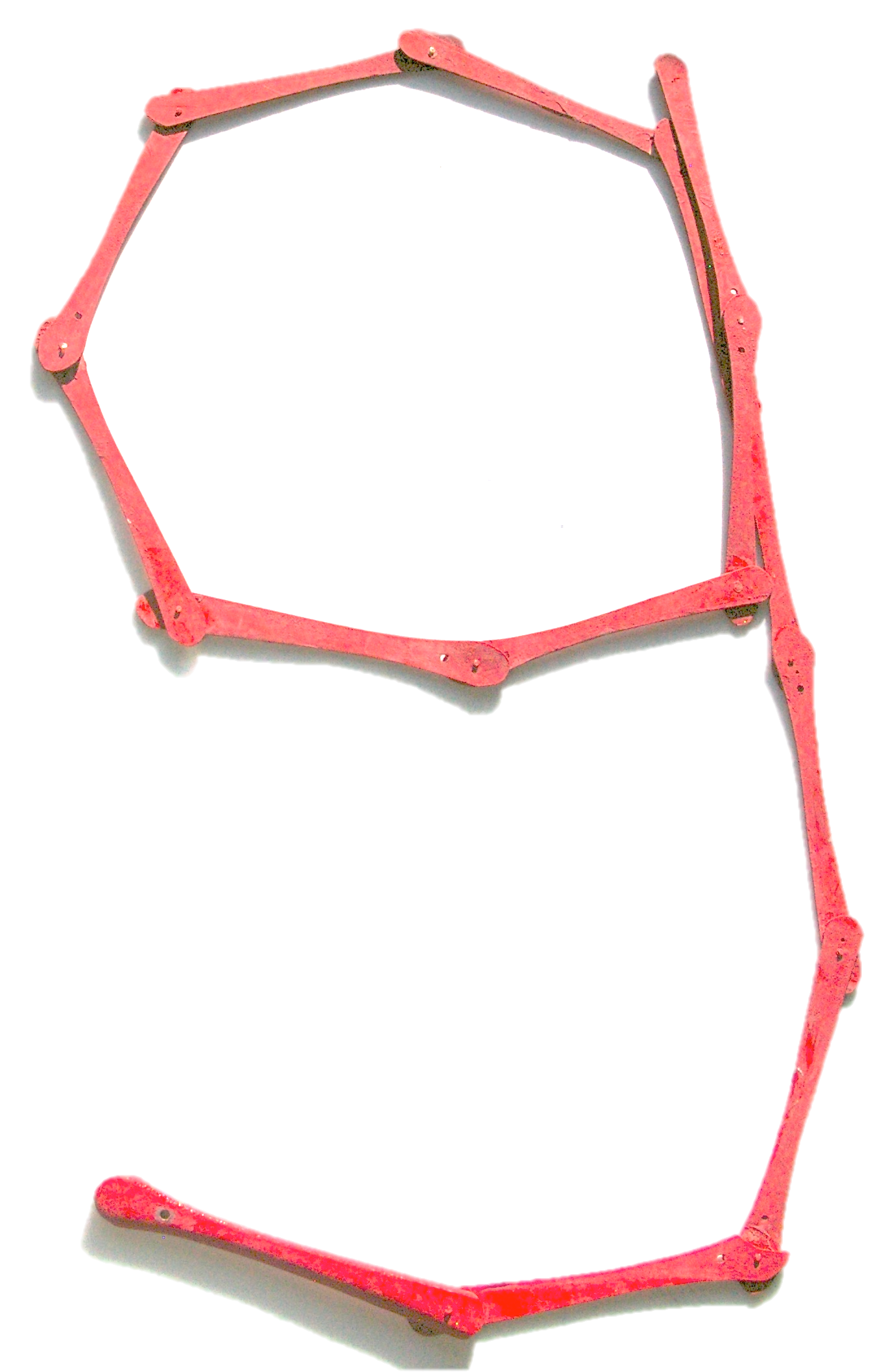 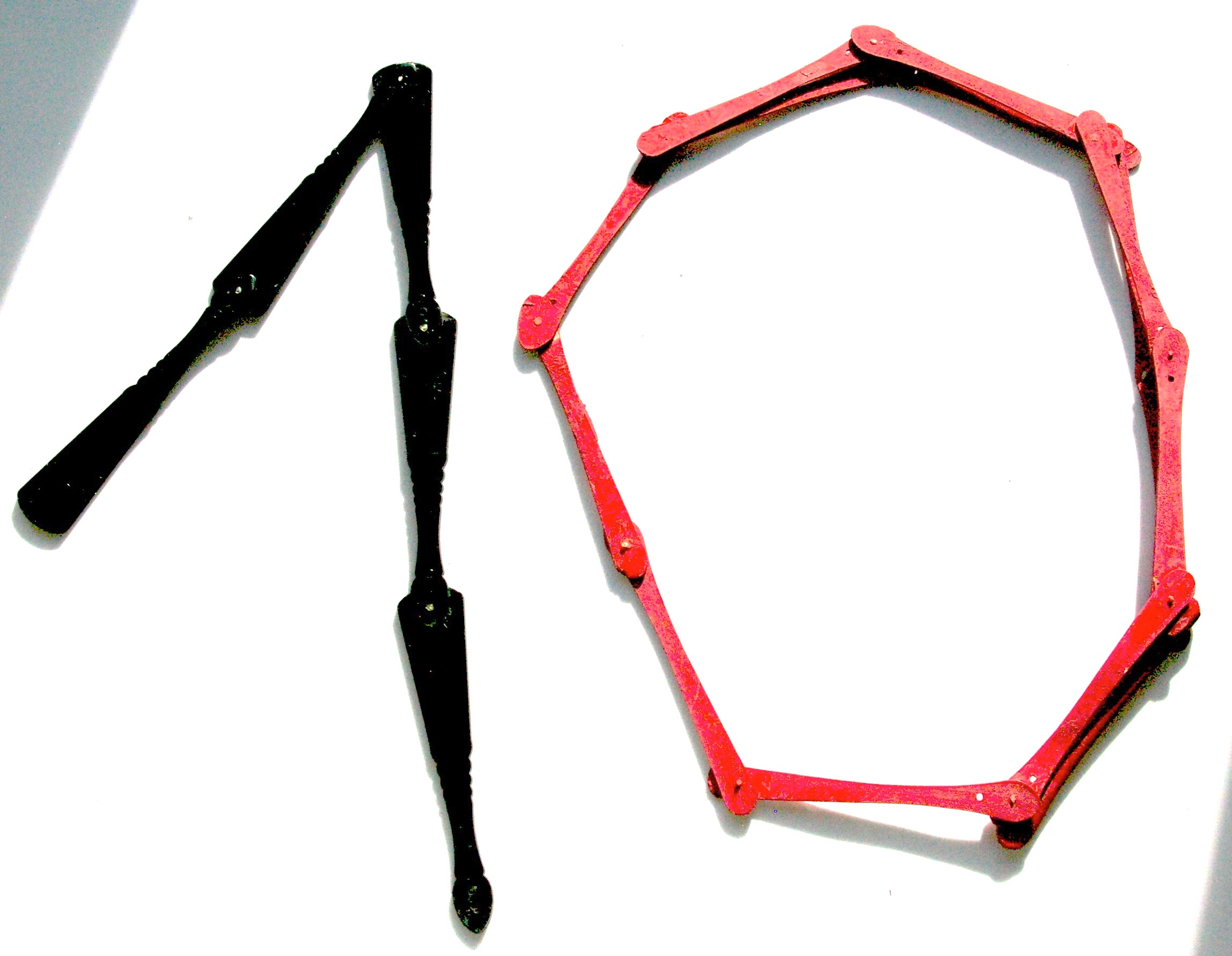 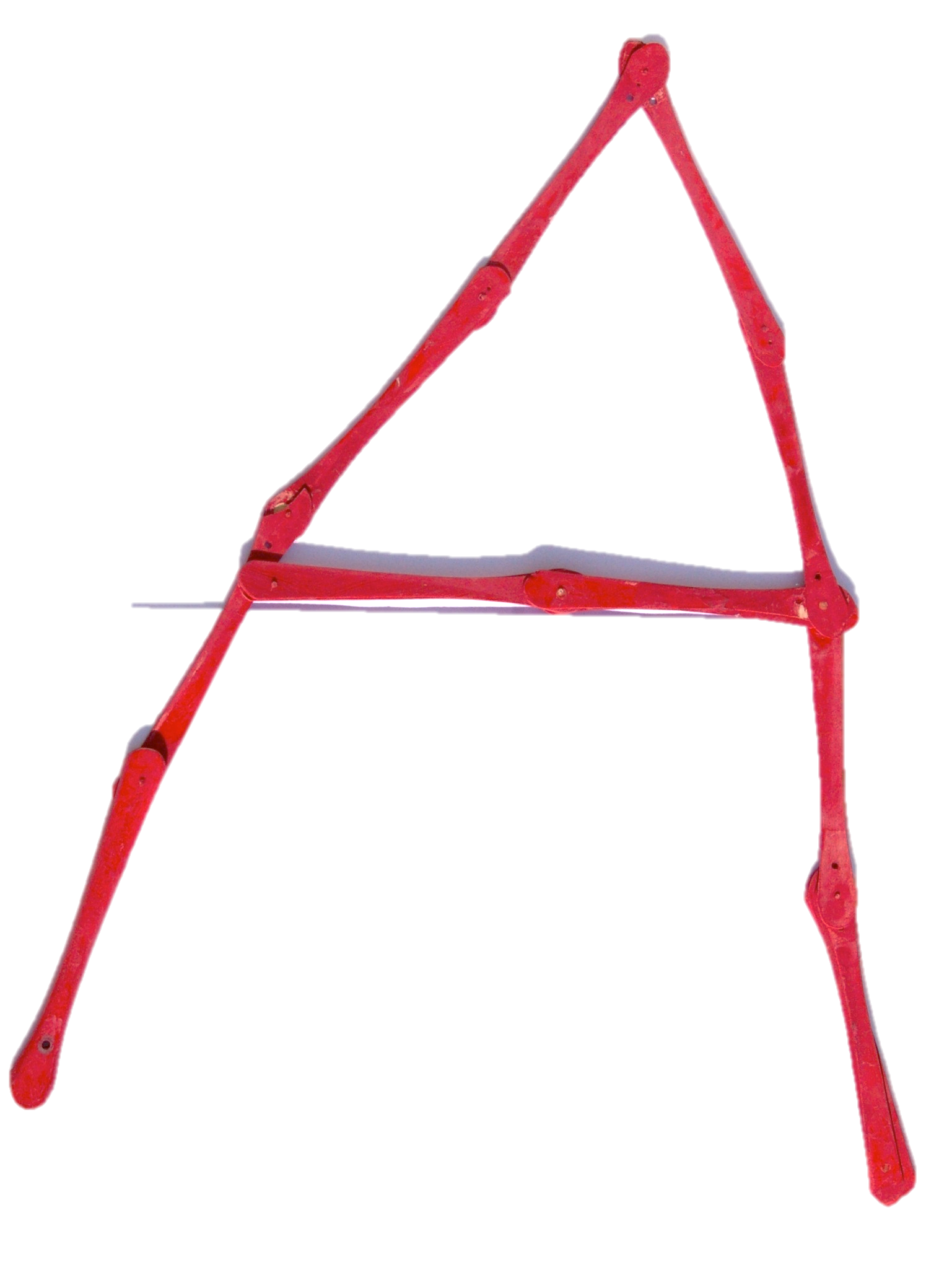 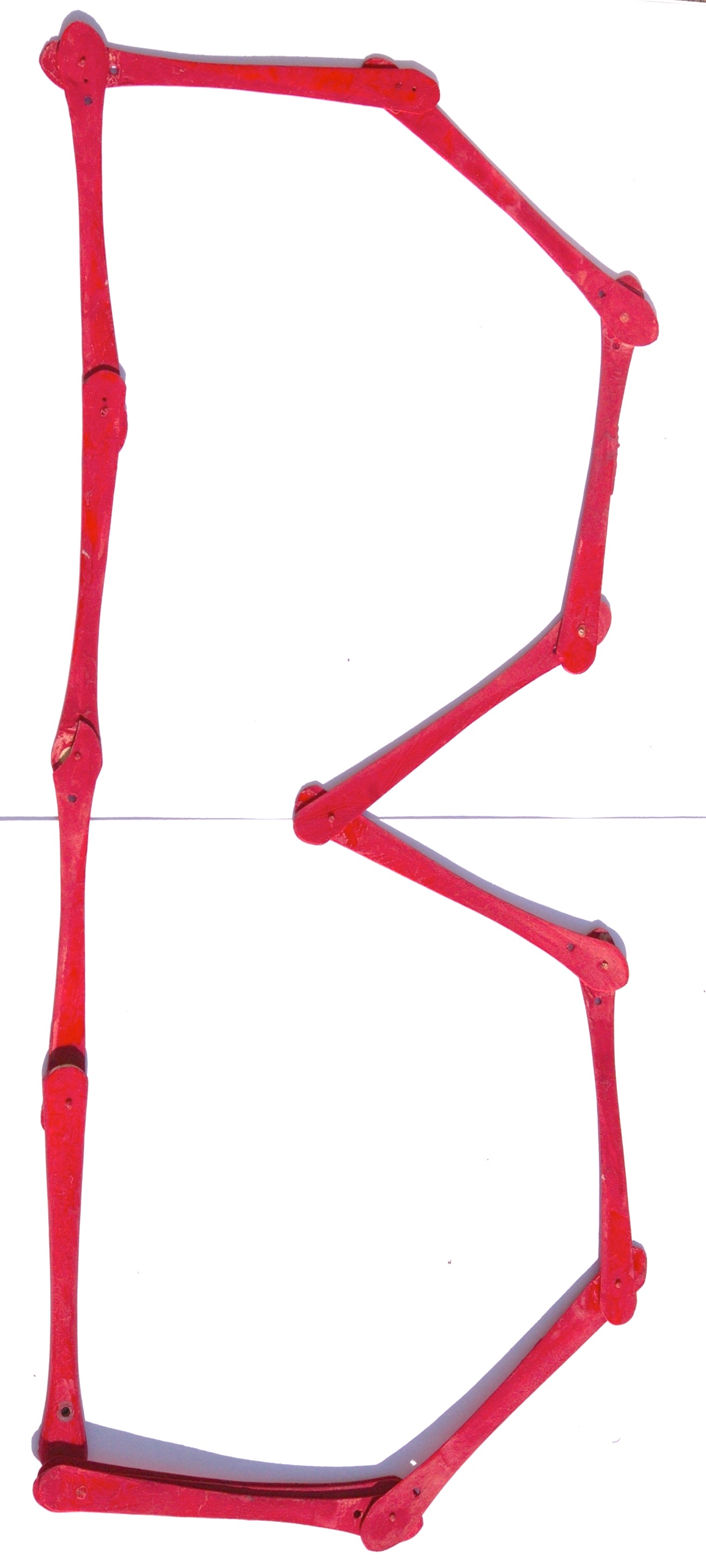 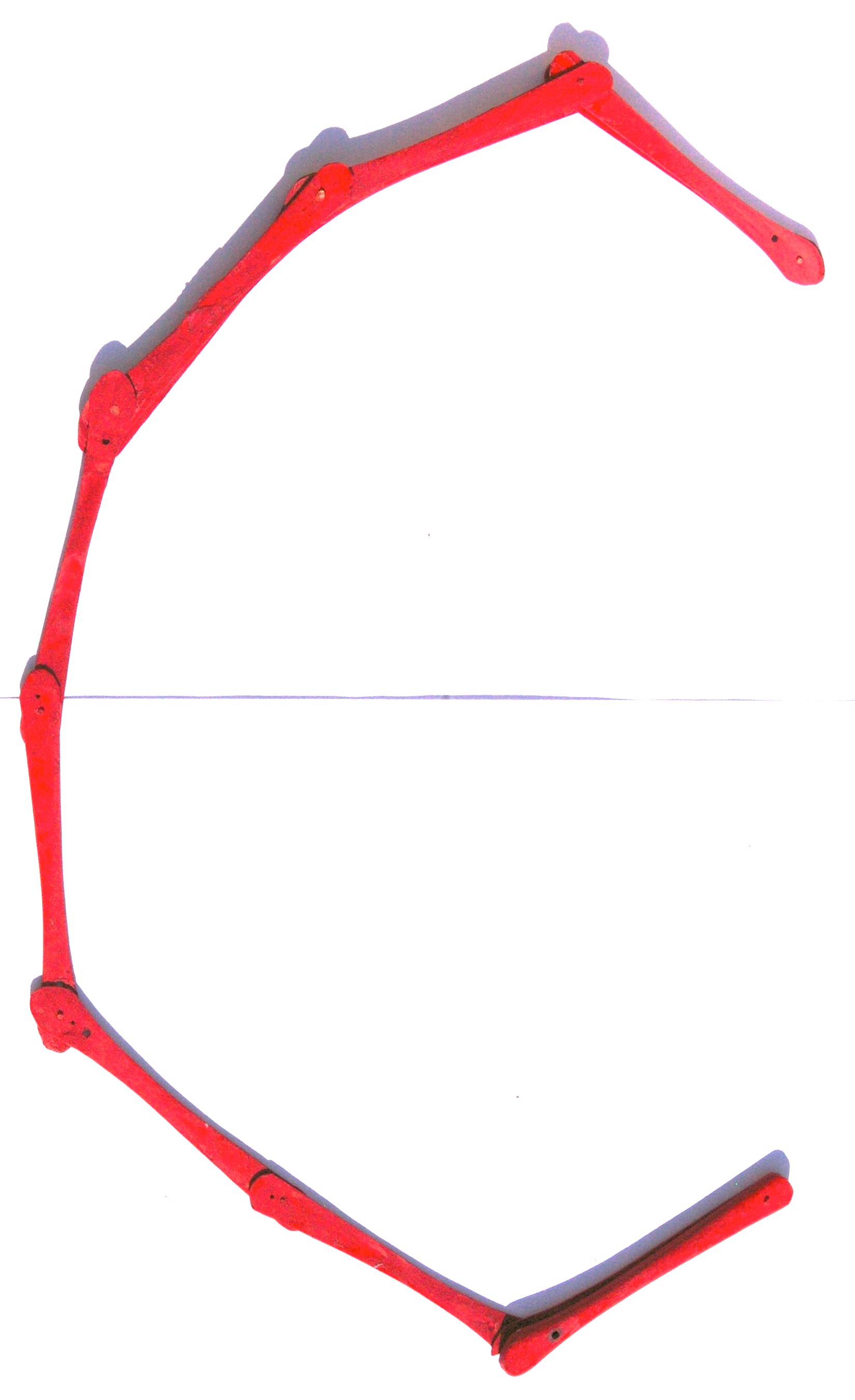 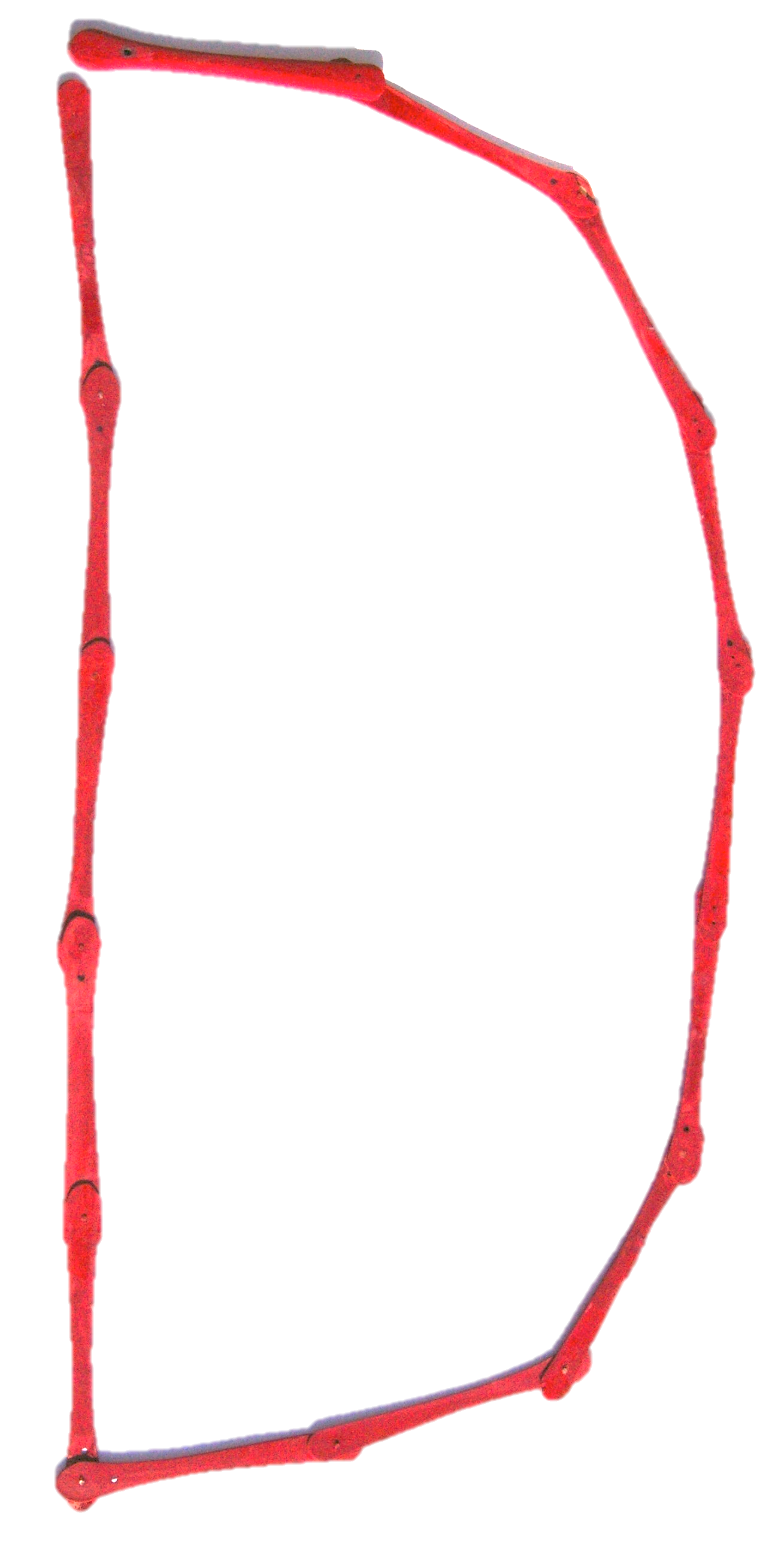 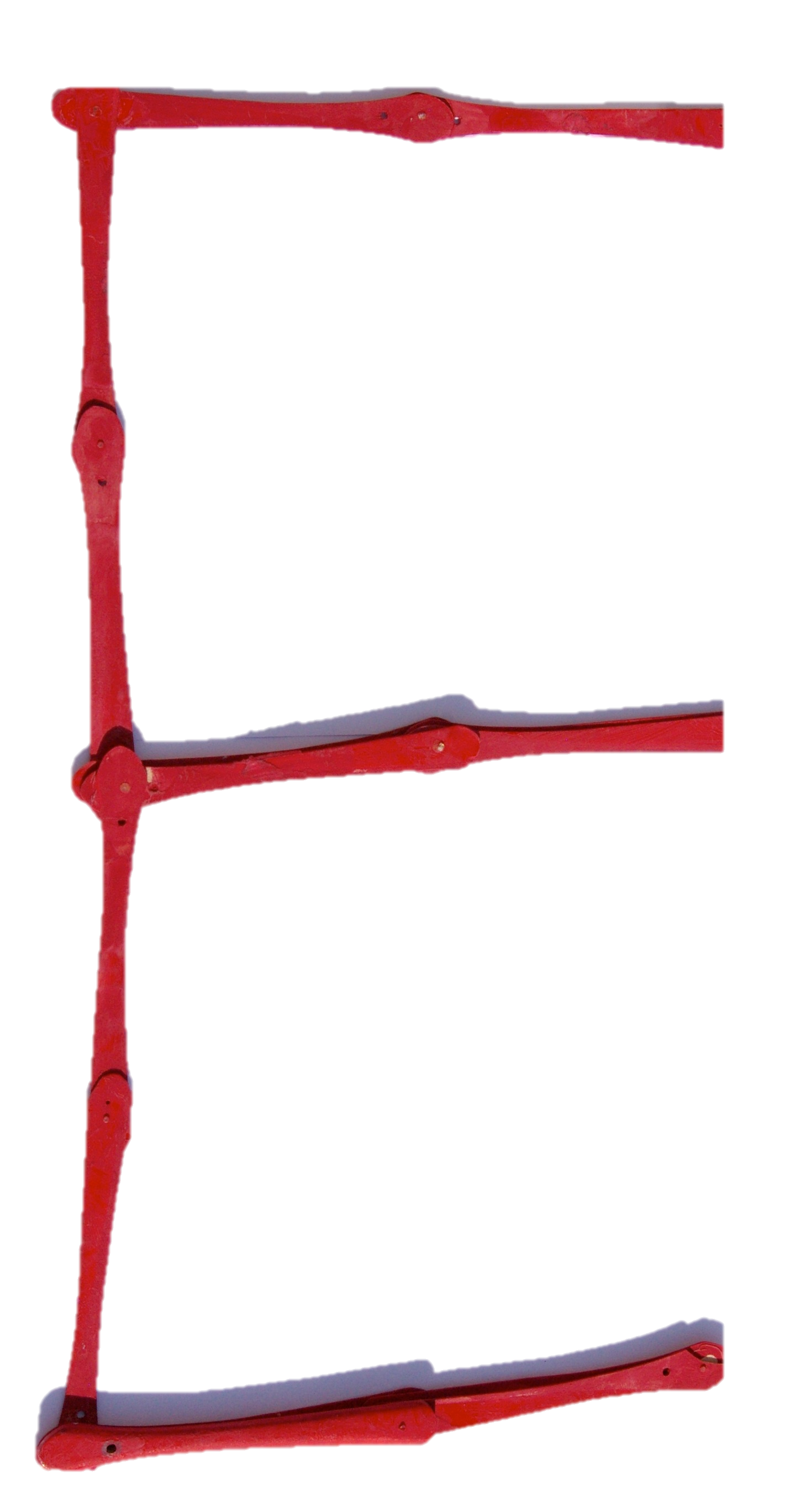 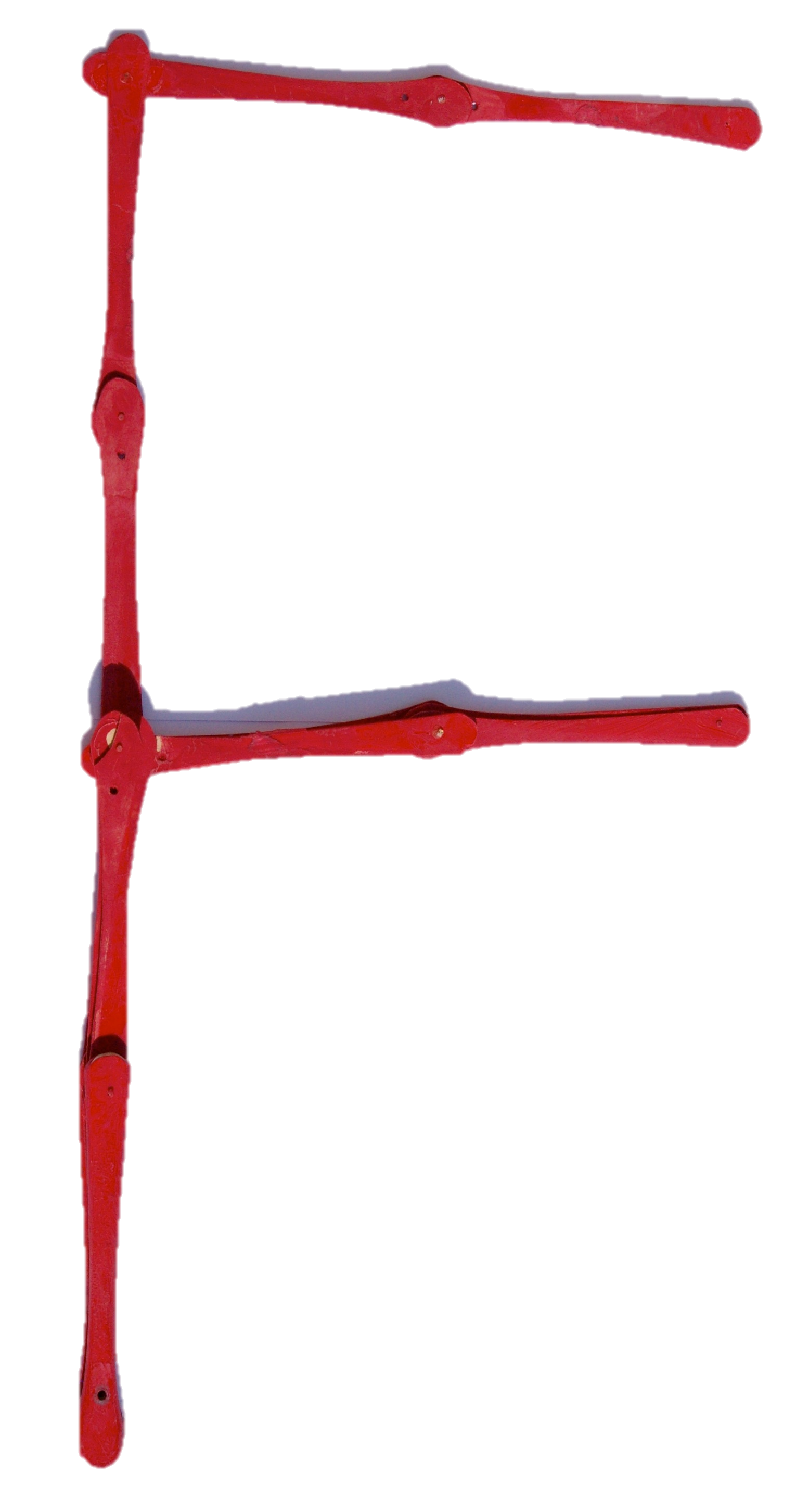 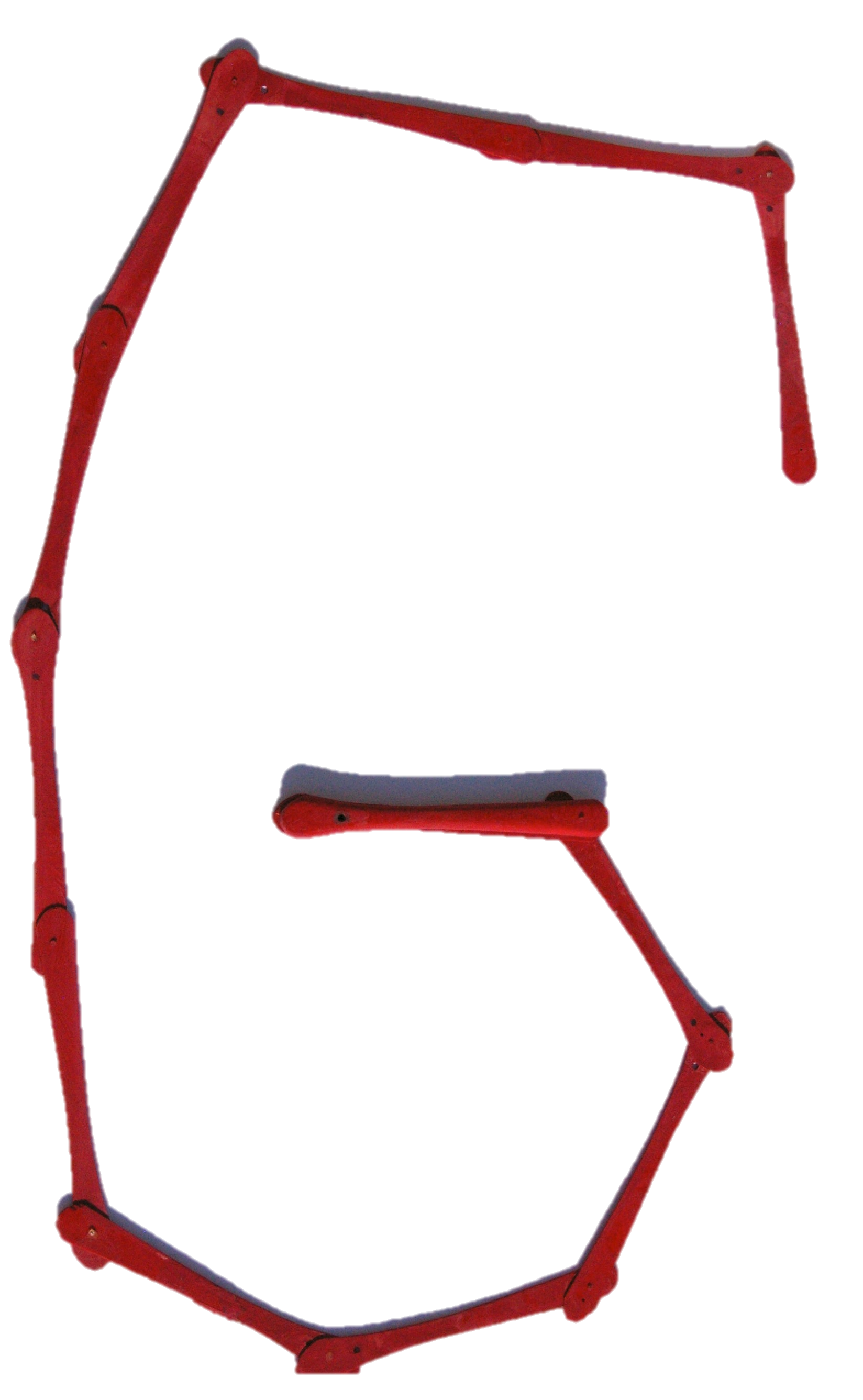 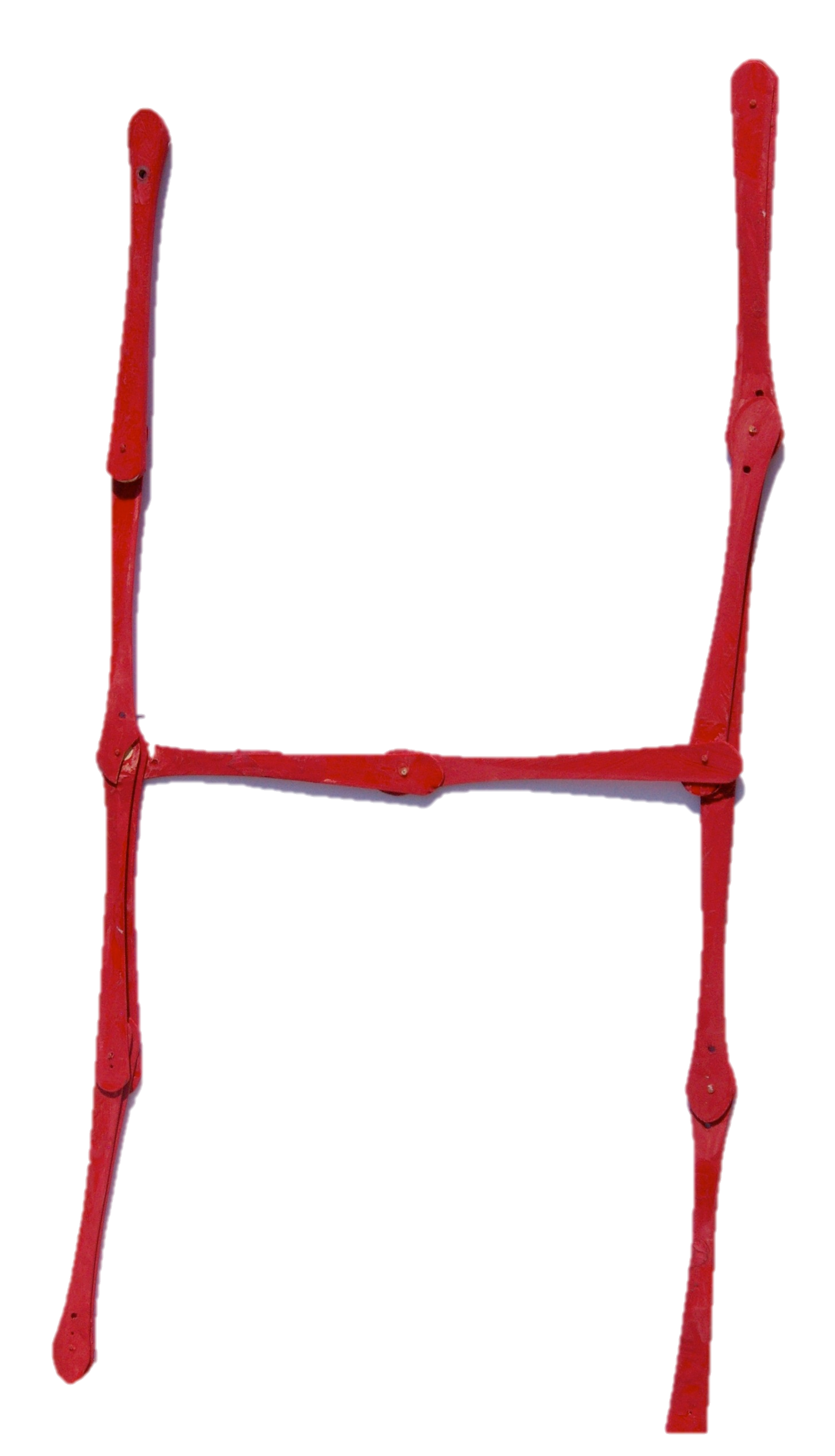 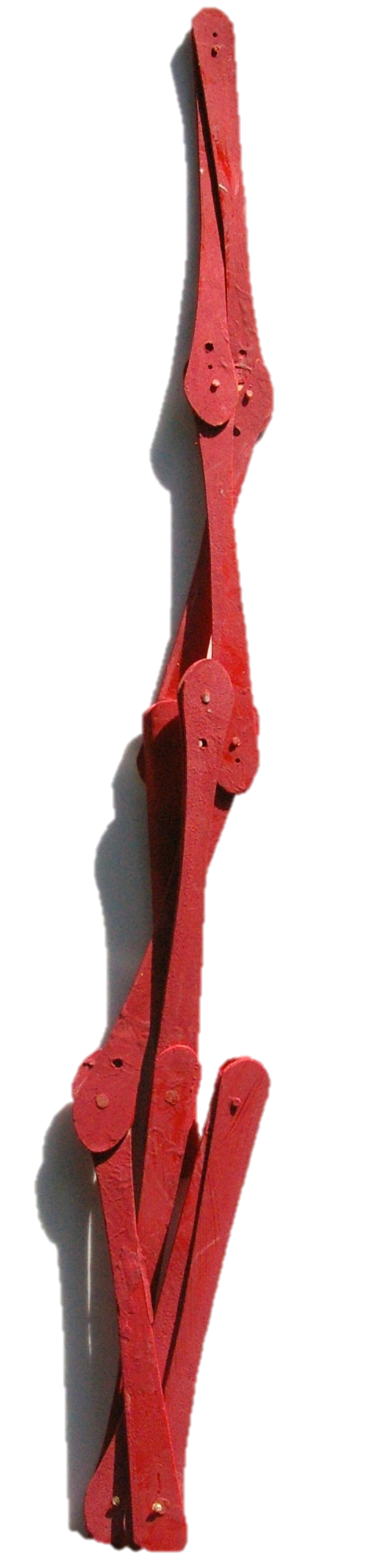 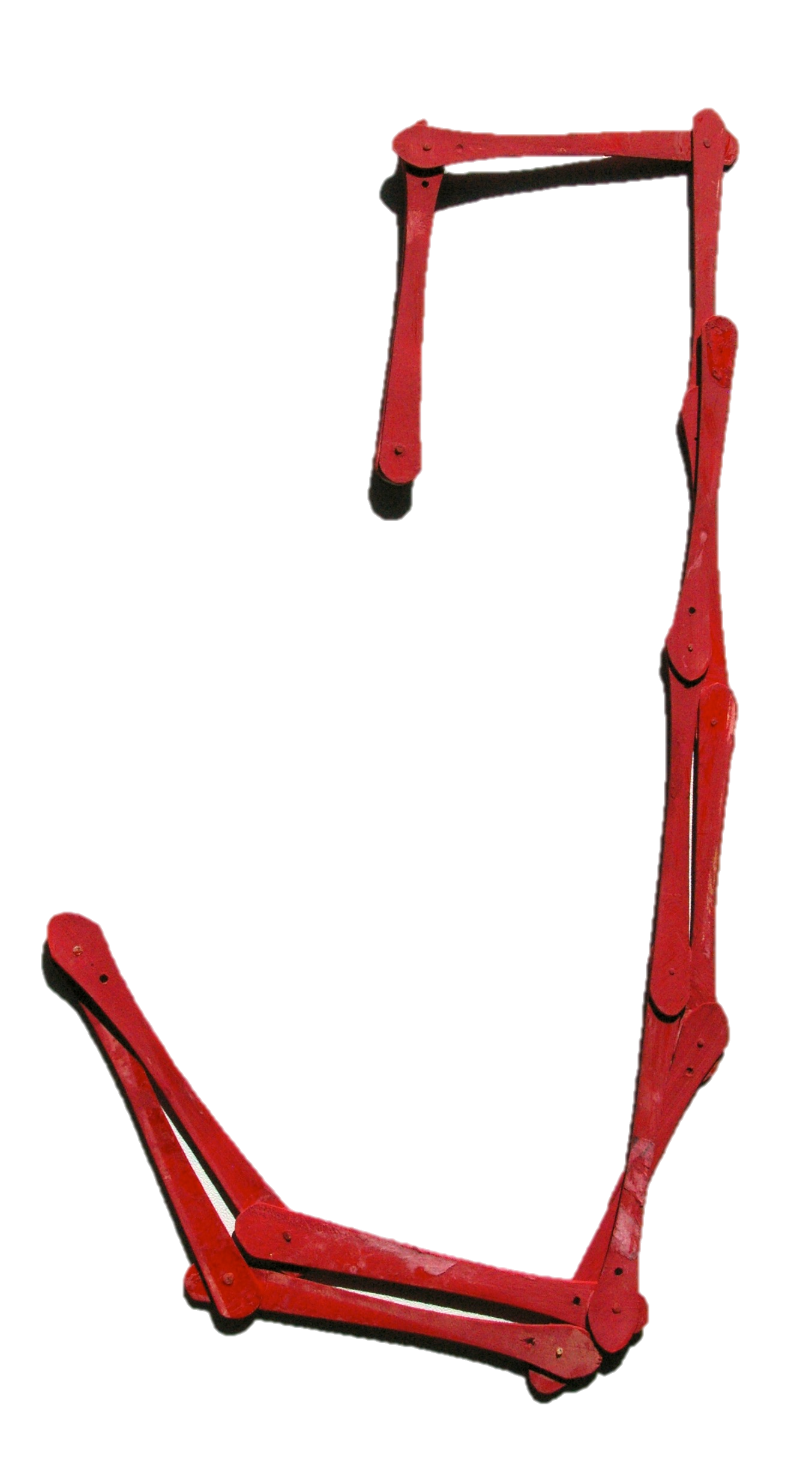 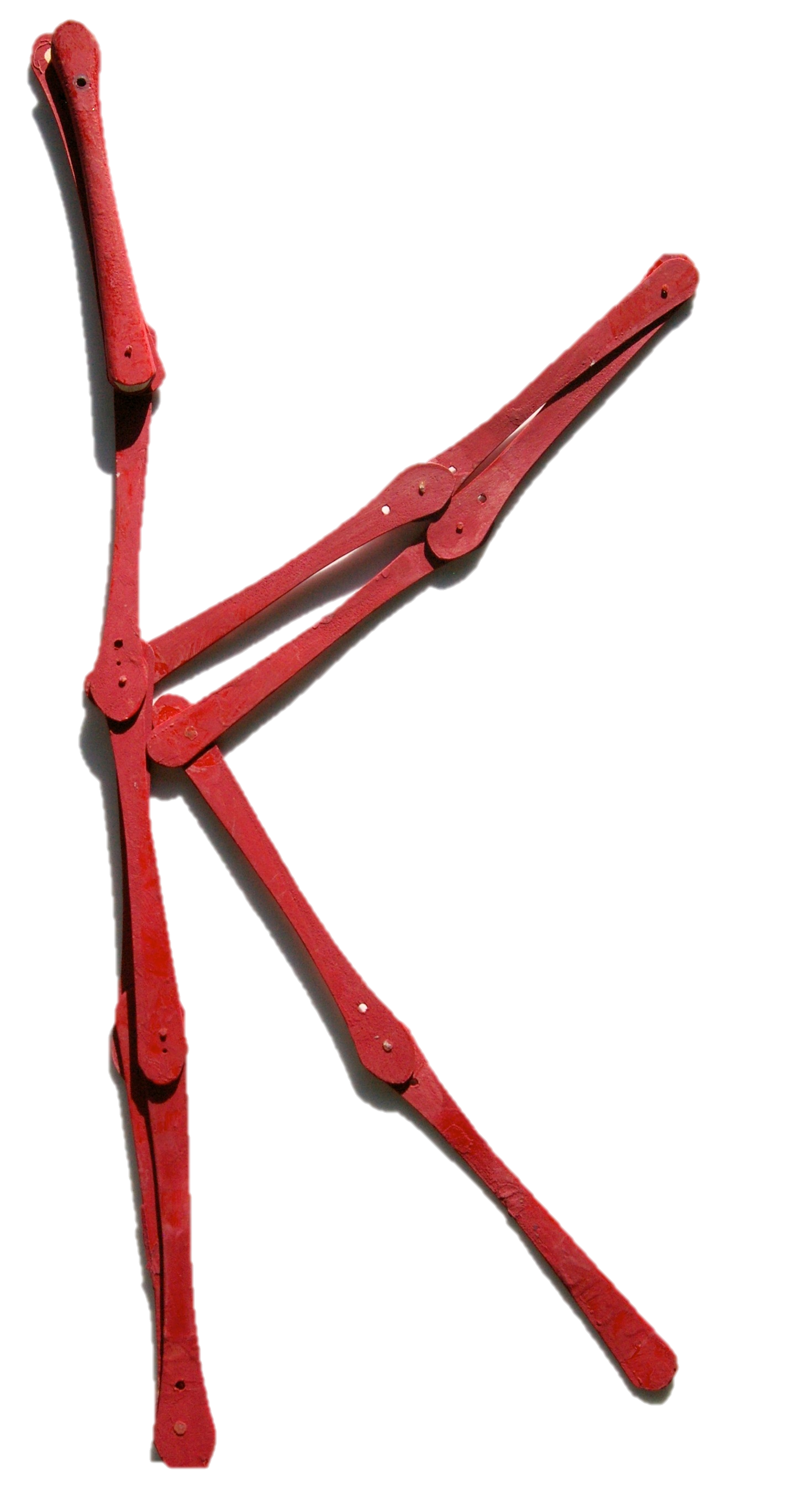 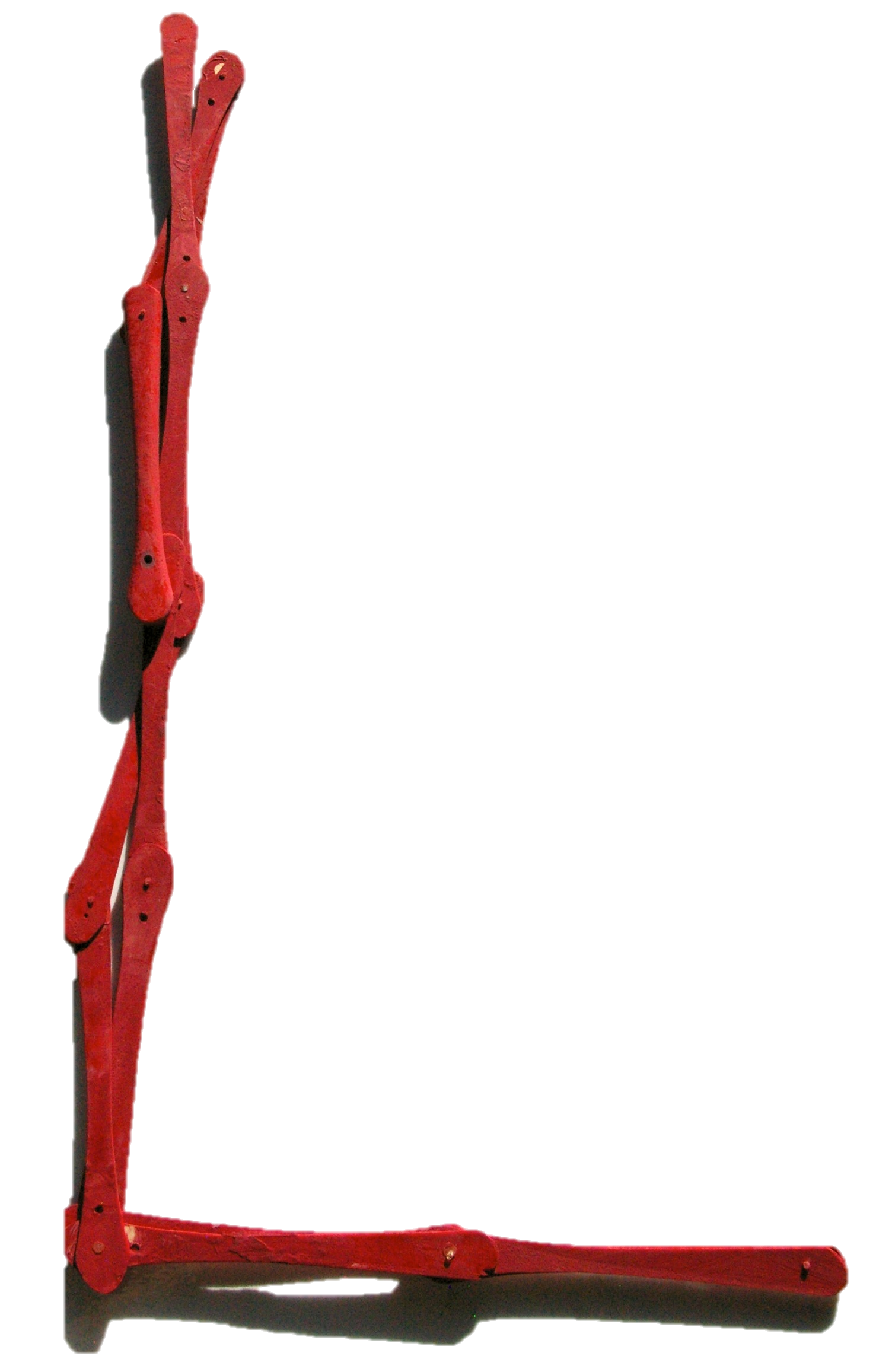 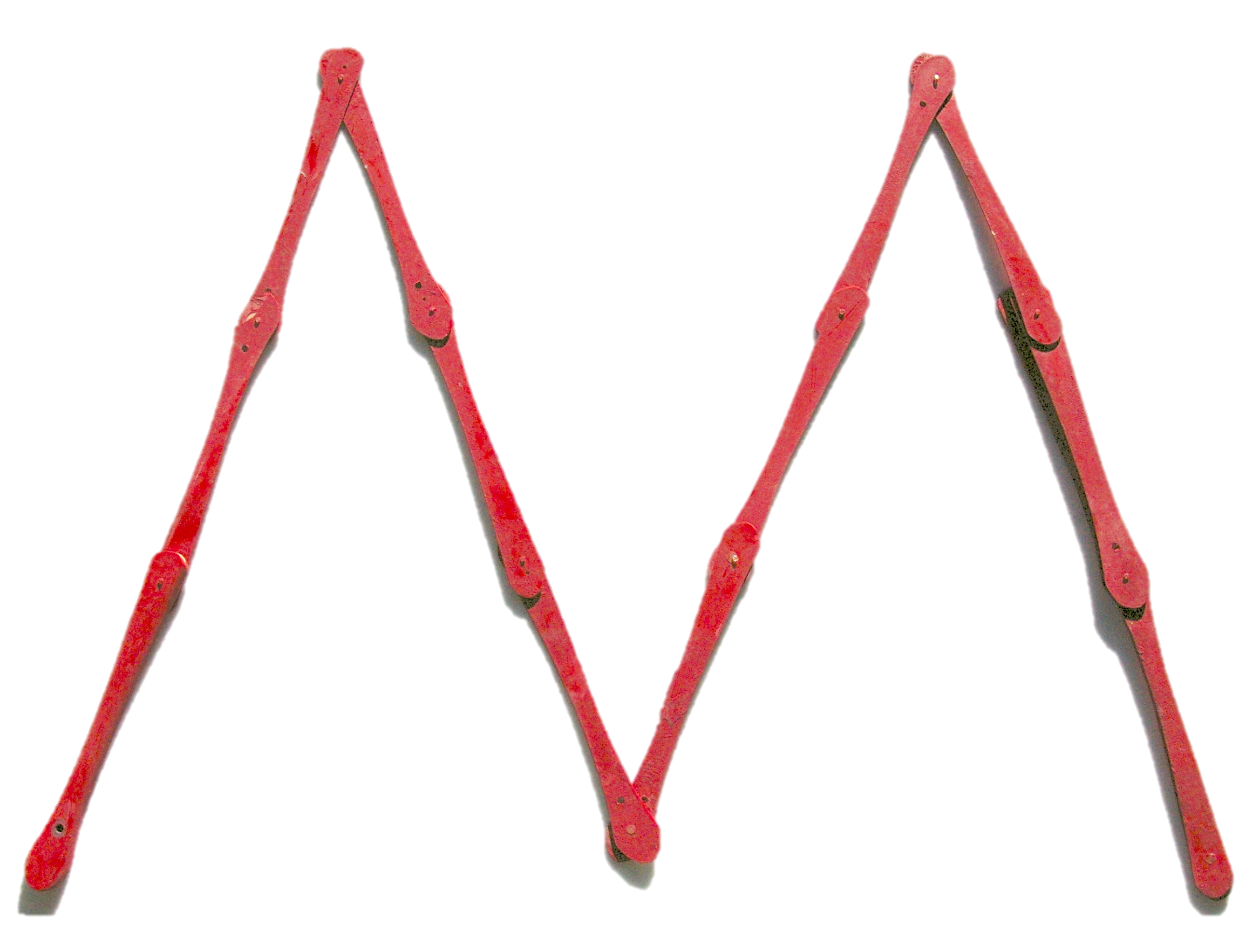 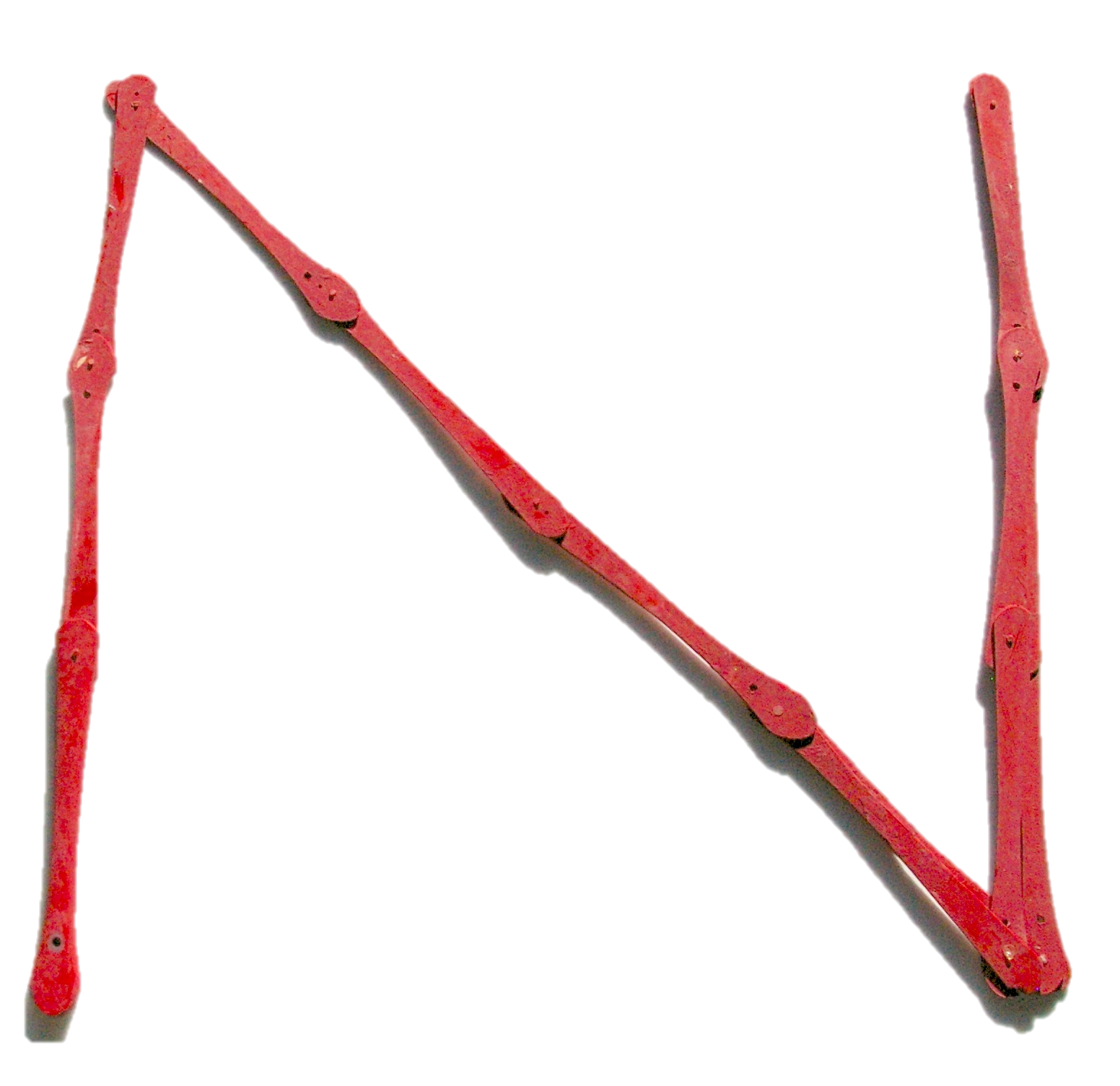 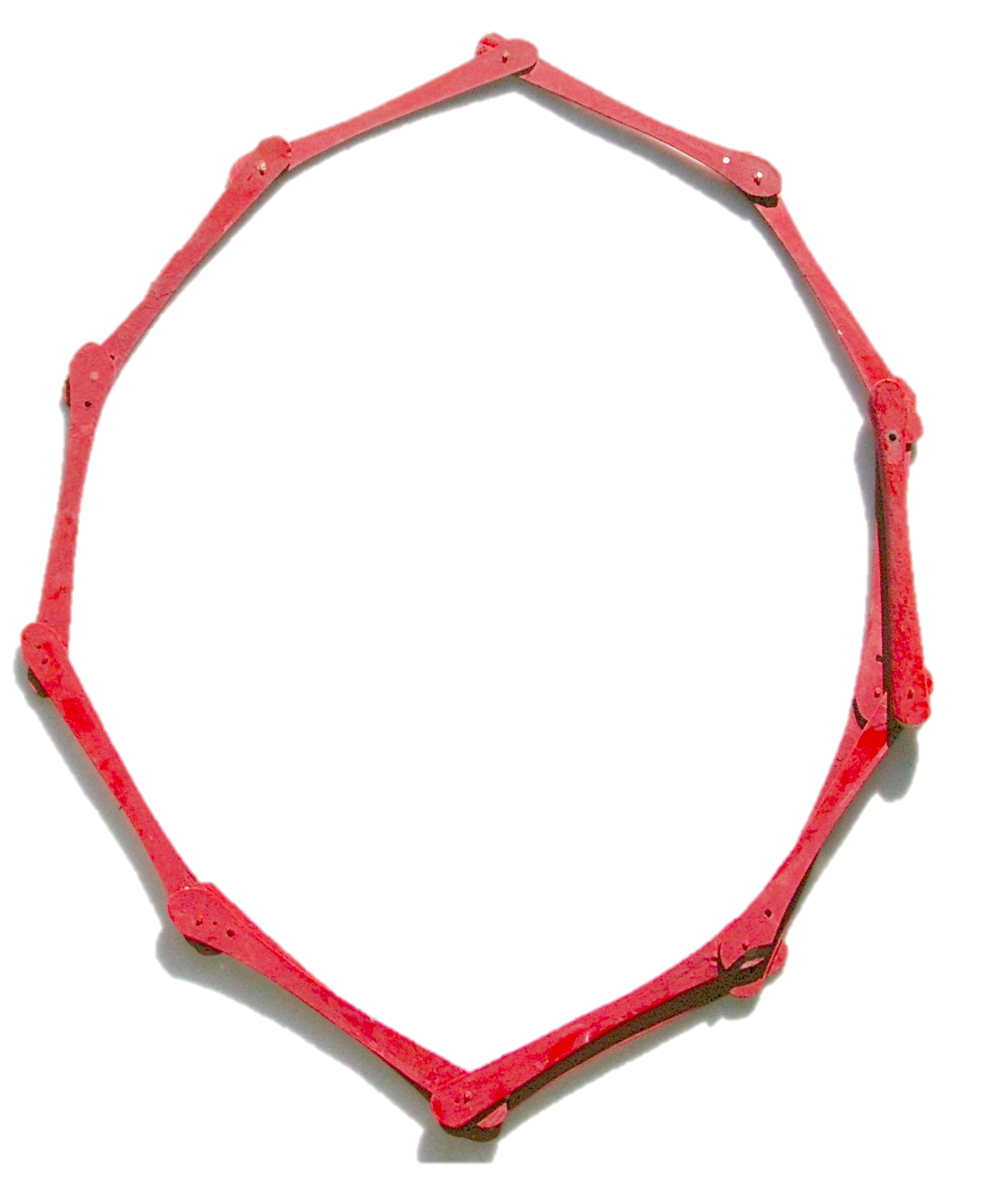 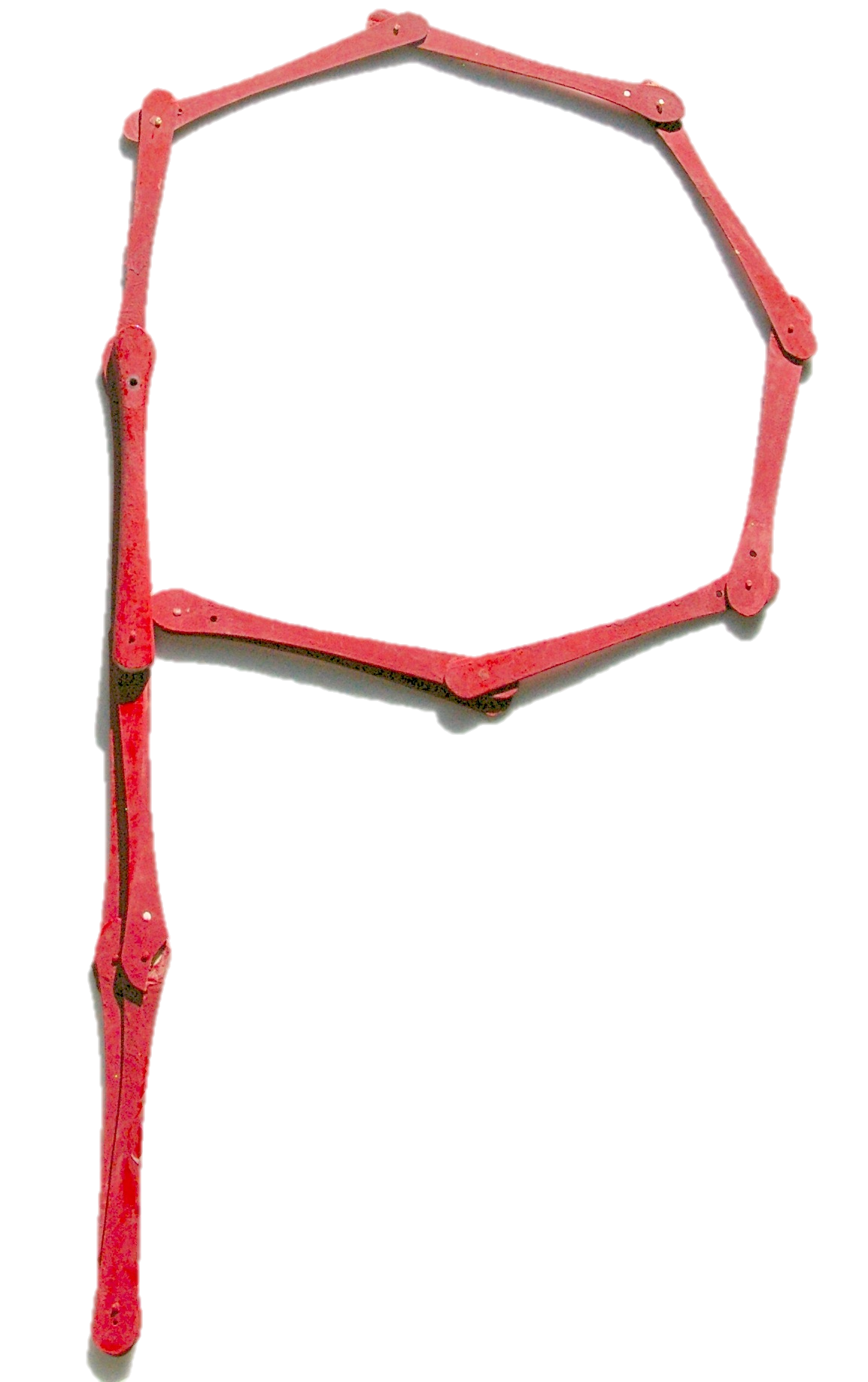 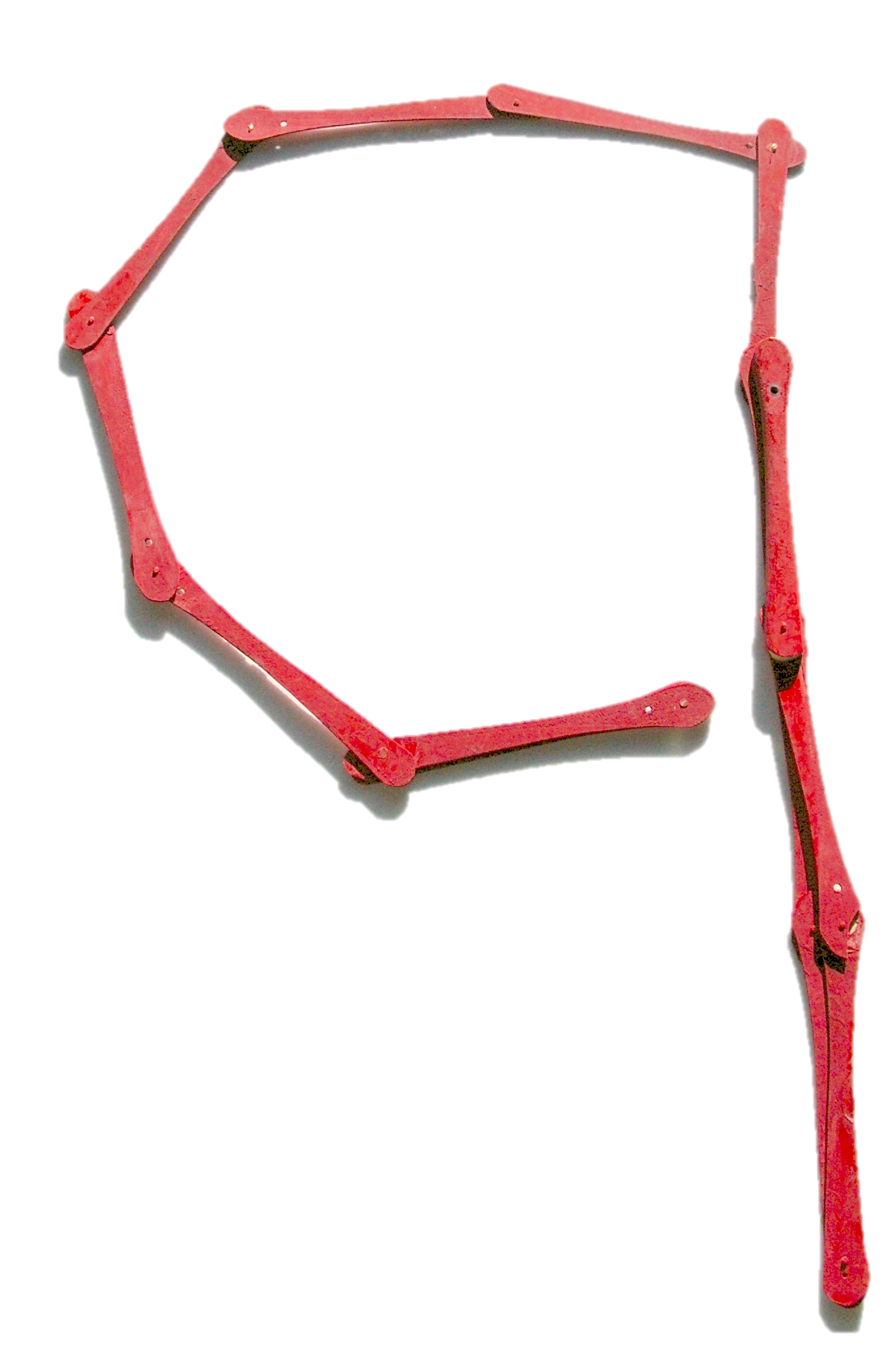 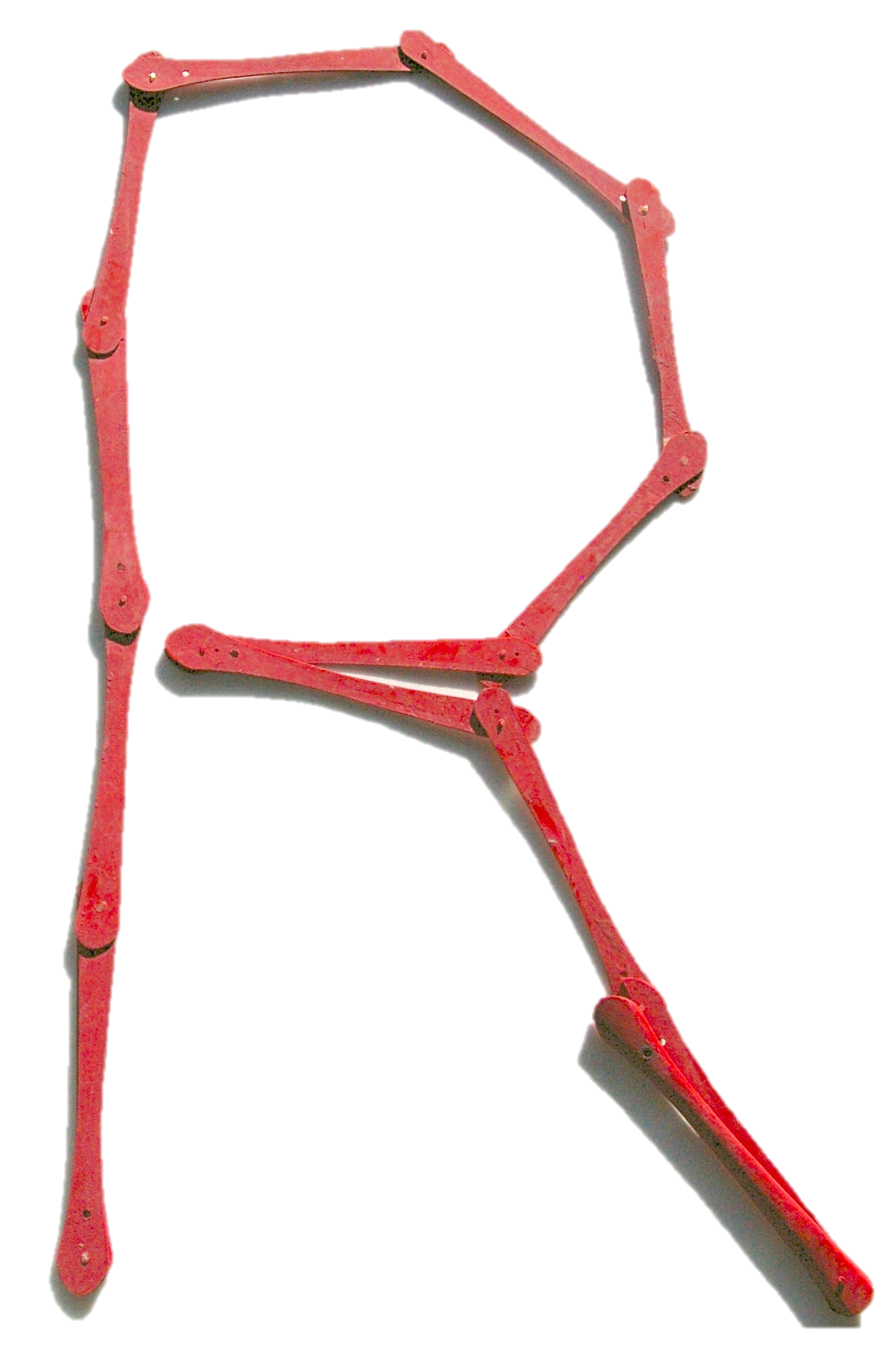 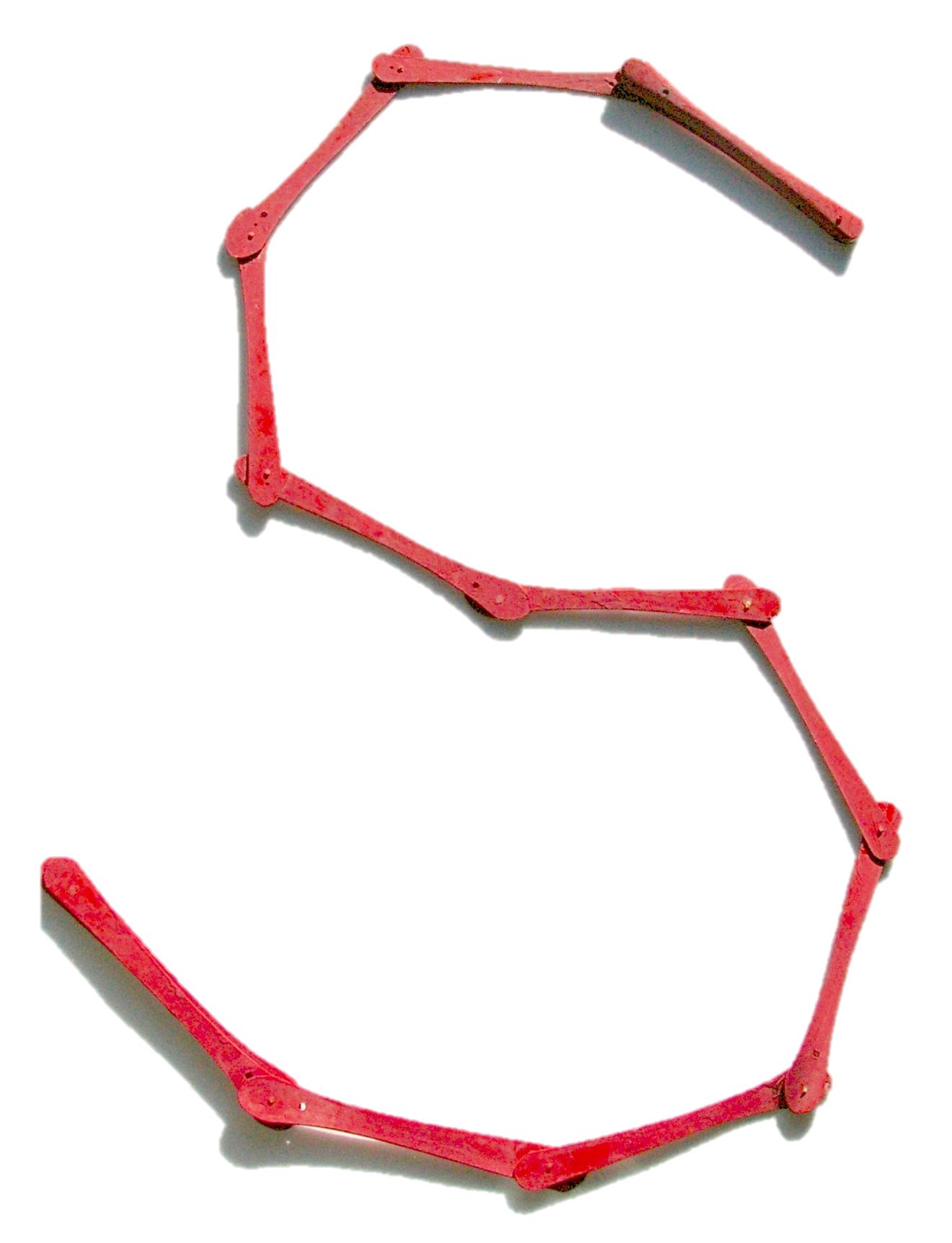 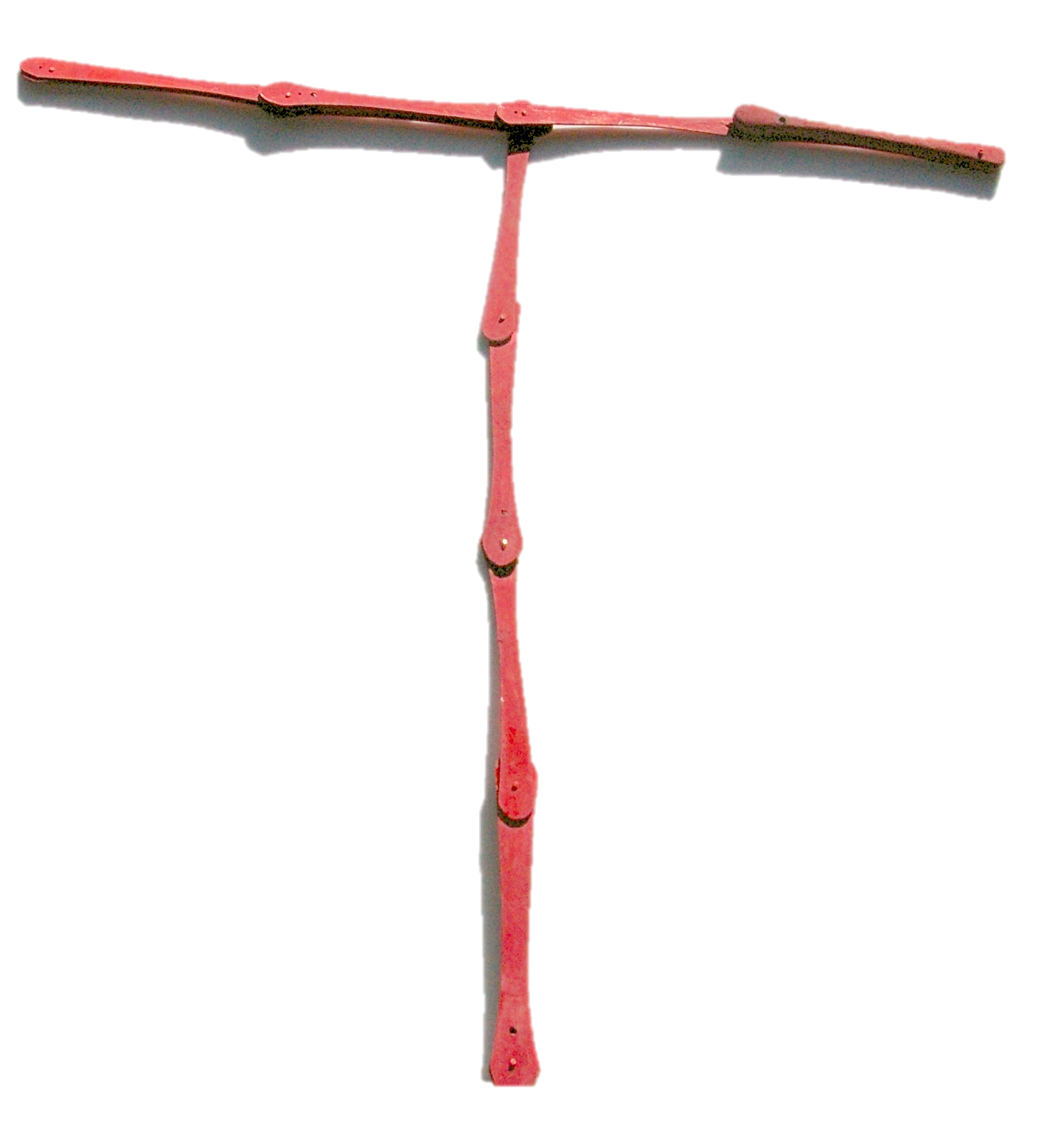 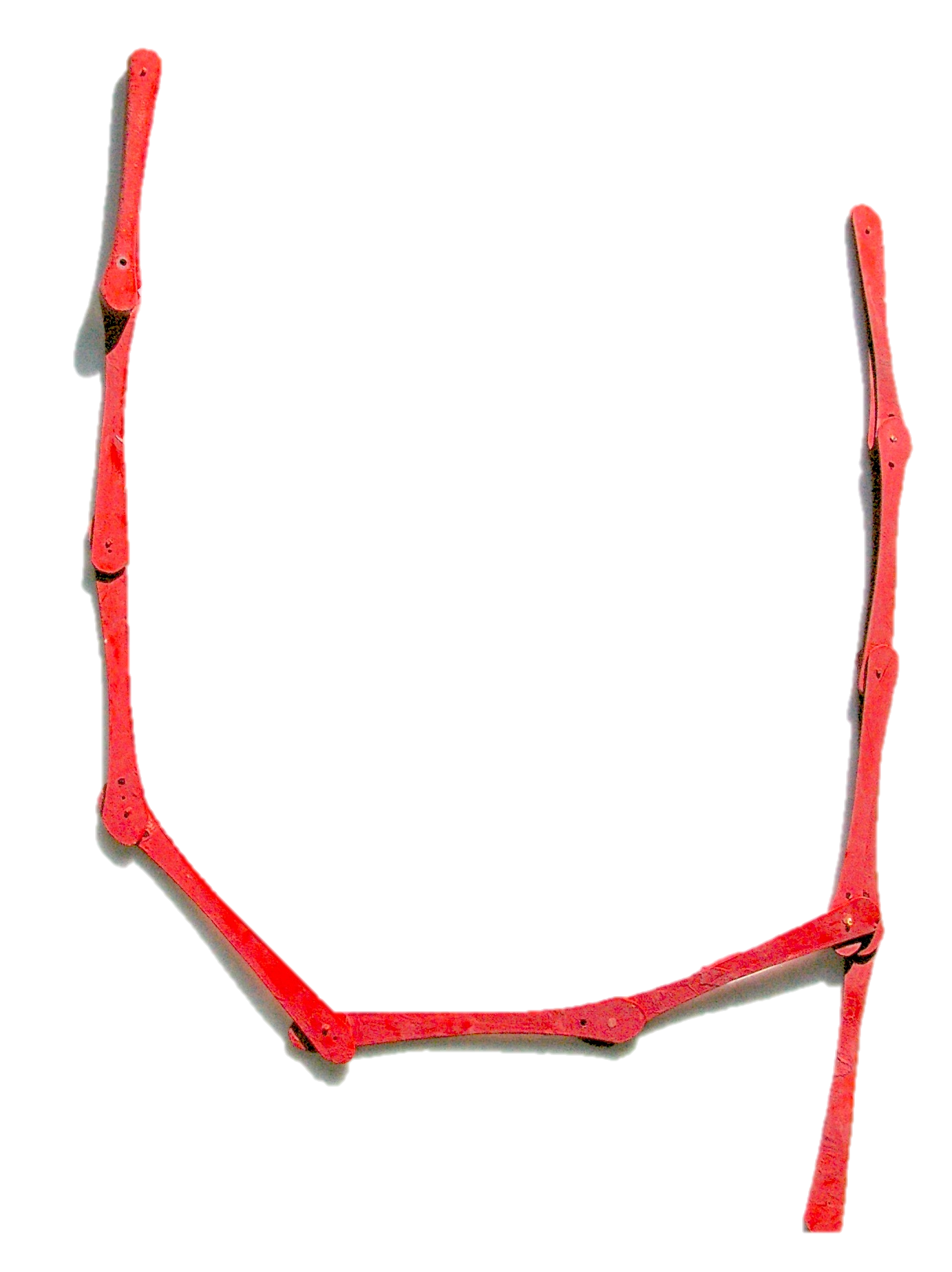 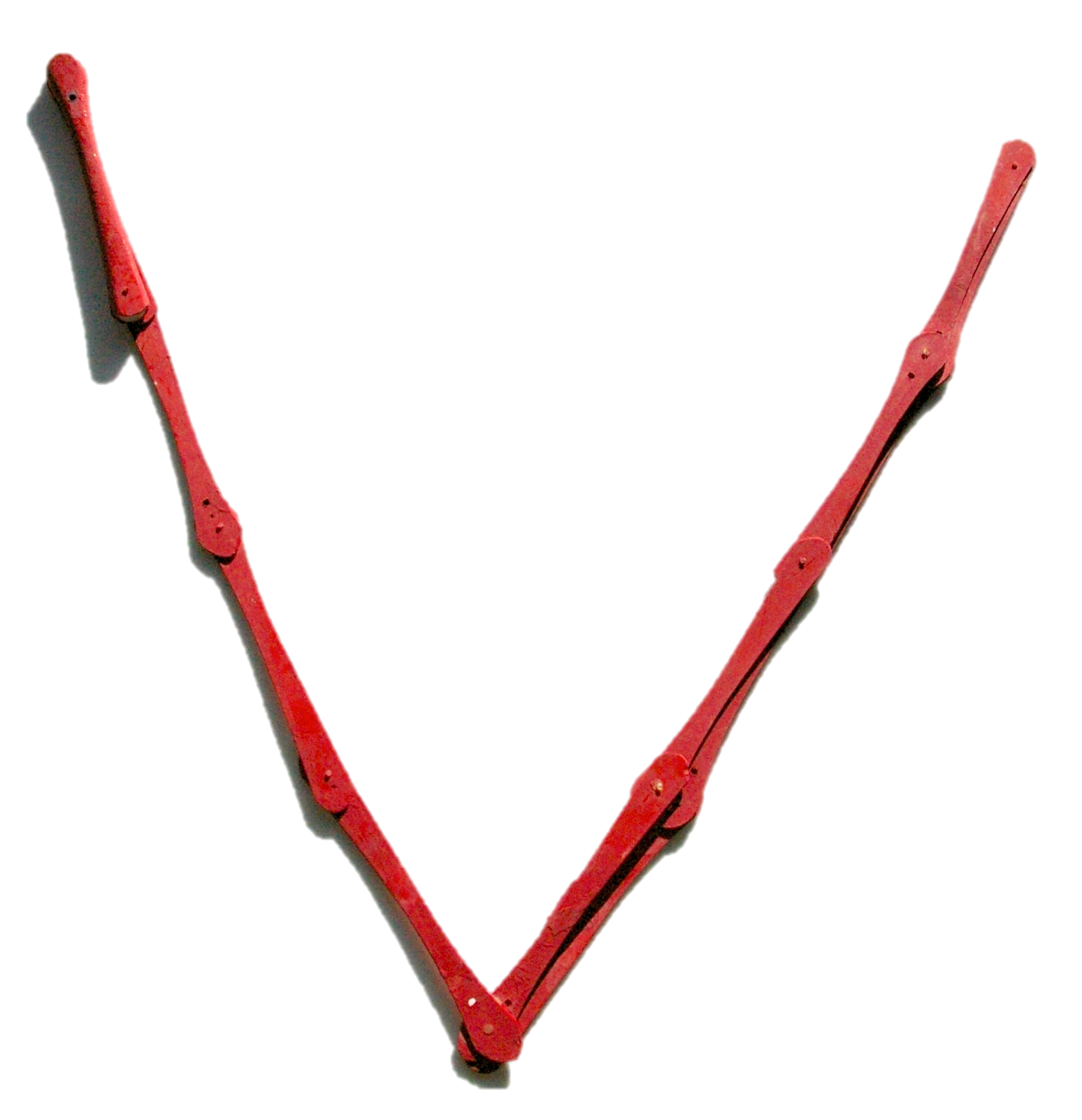 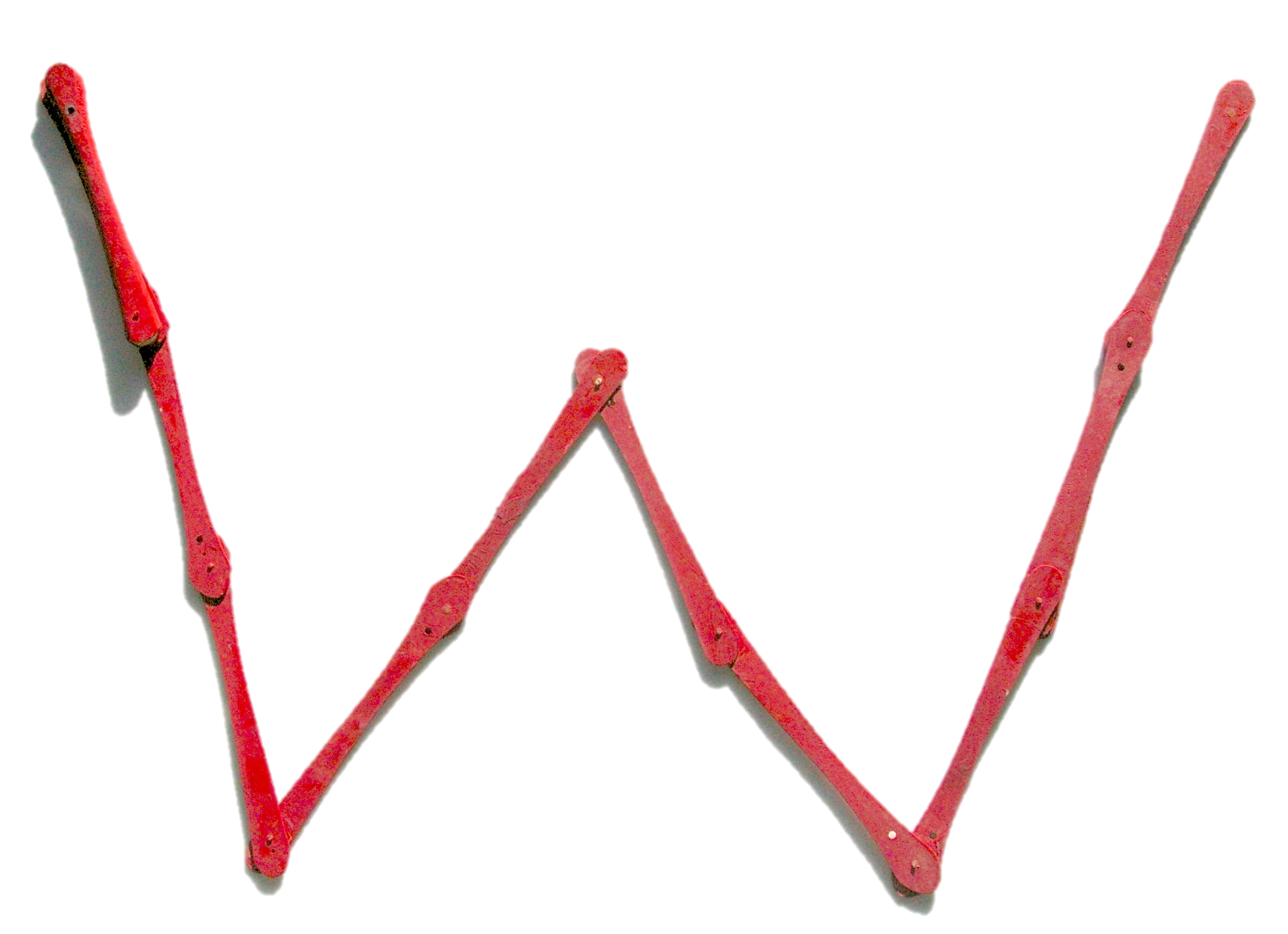 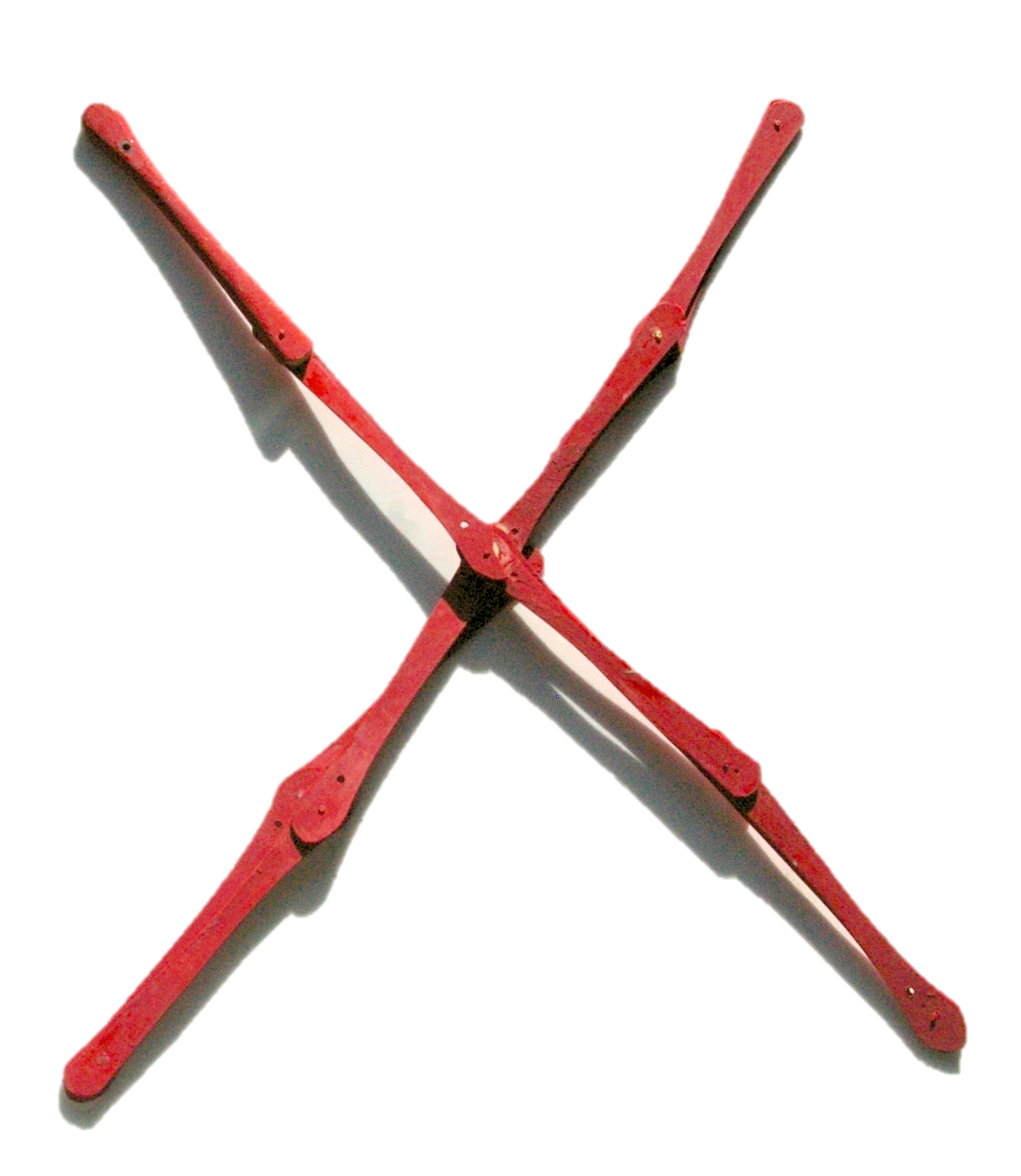 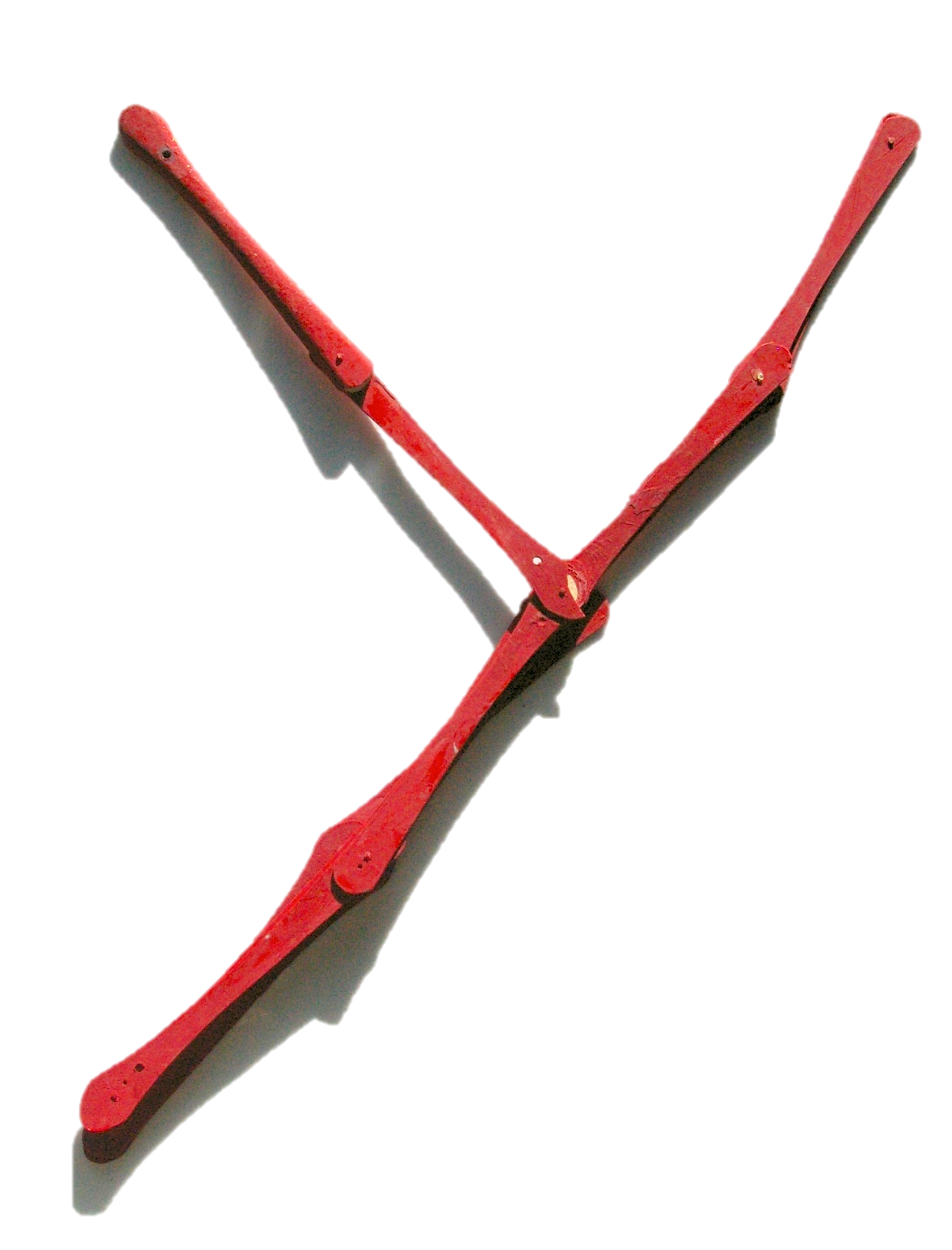 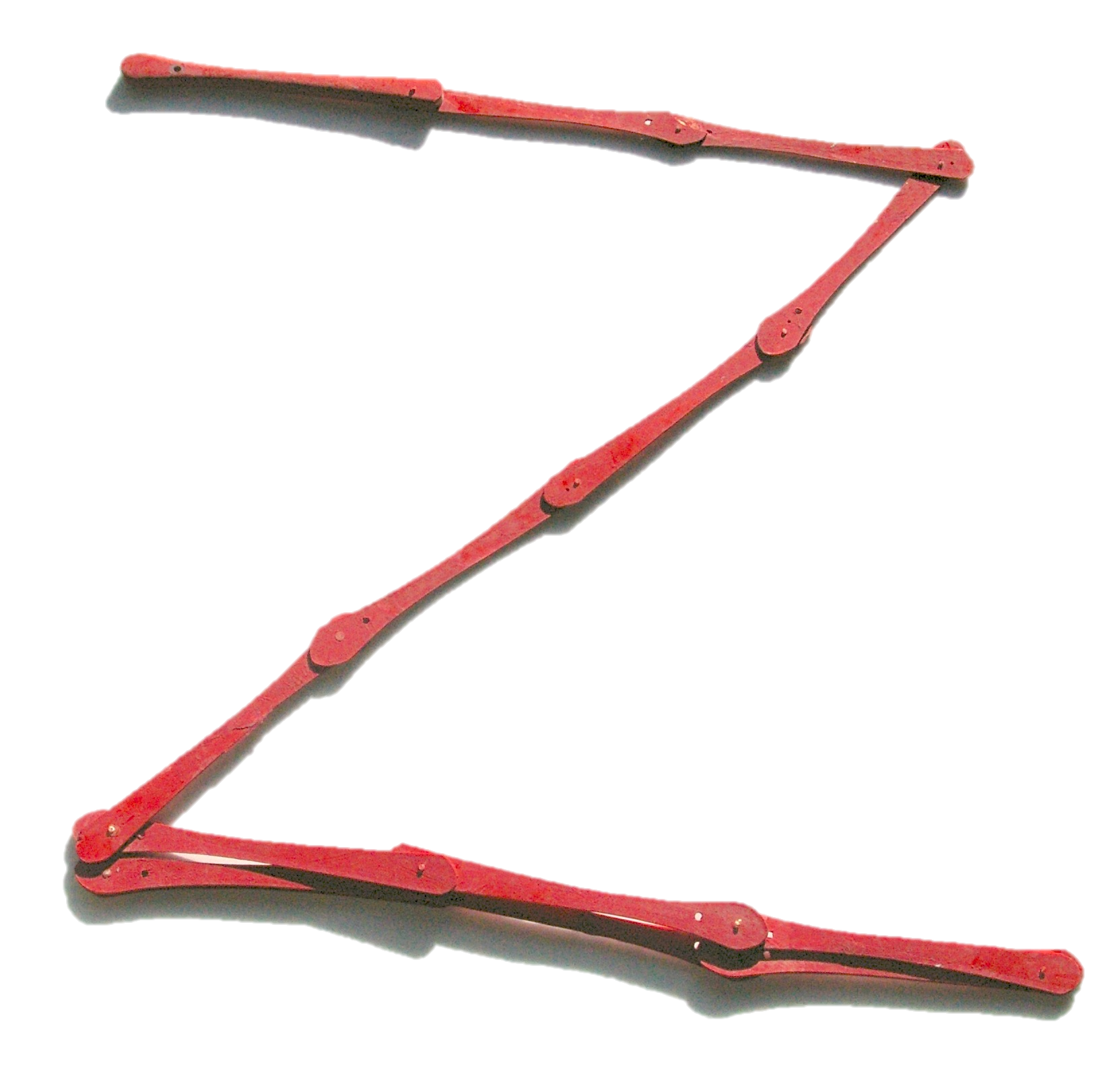 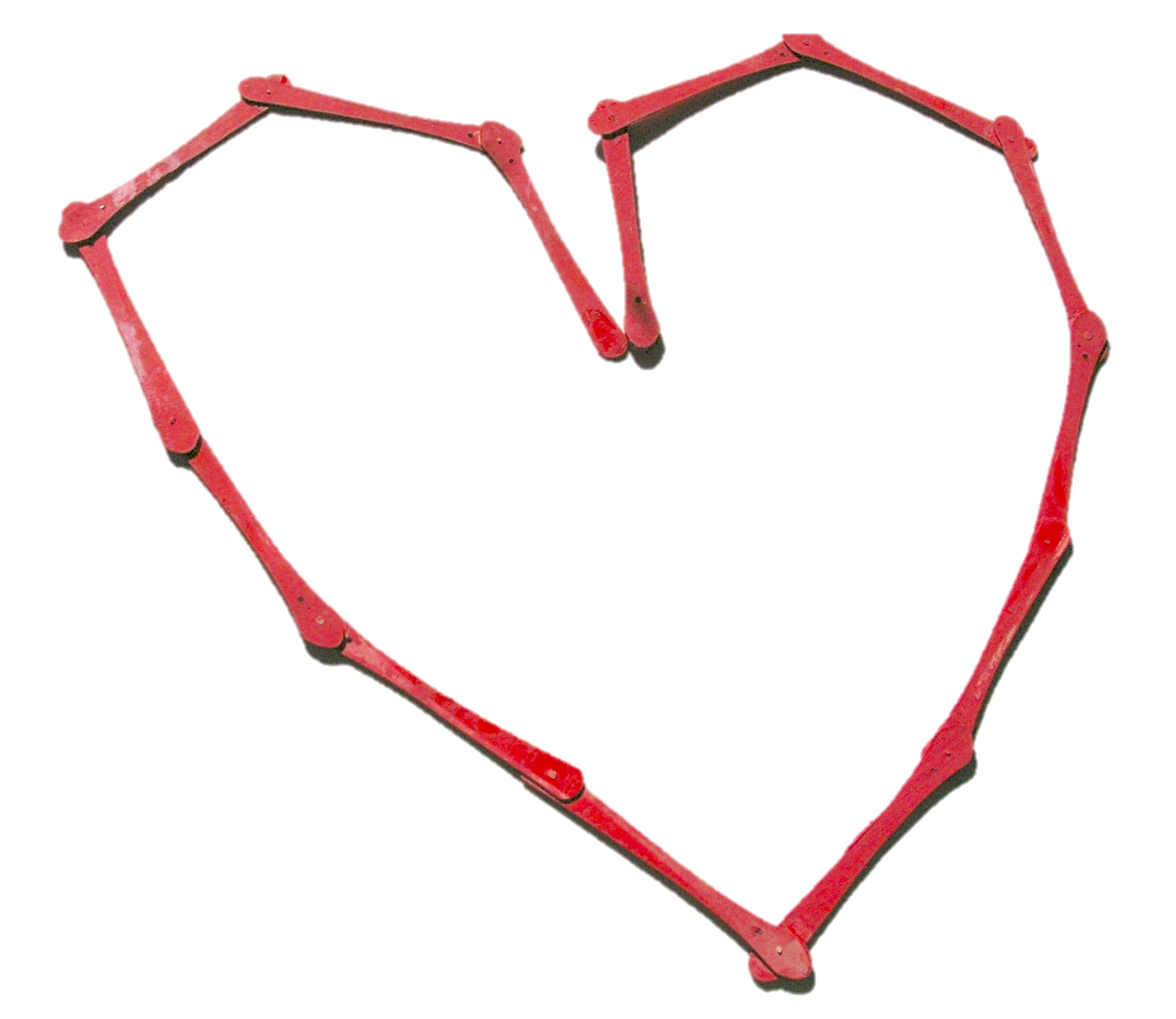